BRIDGE MATERIALS
1
1
CONCRETE
2
What is Concrete?
A mixture of various components which chemically react to form a strong construction material
Unit Weight – normal 2400 kg/m3  or  semi 1900 kg/m3
Component Ratios:
Cement	(10 to 15%)
Aggregate	(75 to 80%)
Water and Air	(remainder)
Admixtures
3
Cement Manufacturing
Limestone Train
Clay Quarry
Hammermill Crusher
Additive Silos
Preheater Tower
Preblend Dome
Clinker
Finishing Mill
Roller Mill
Gypsum
Rotary Kiln
Cement Silos
4
4
Aggregate
Aggregate qualities for strong and durable concrete:
Abrasion resistance
Freeze/thaw resistance
Chemical stability
Cleanliness and even gradation
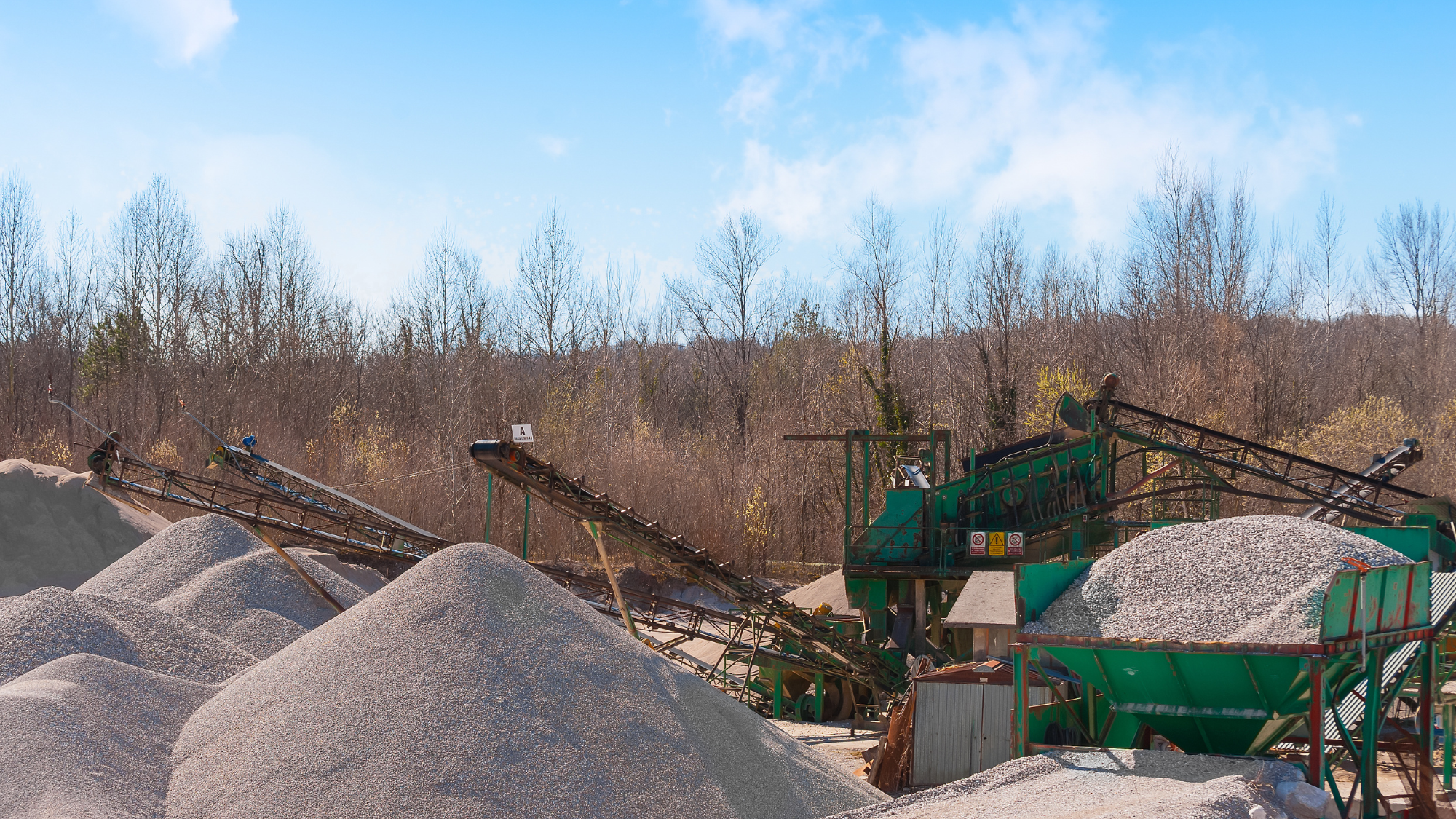 5
5
Water
6
Entrained Air
Entrained air 5% to 8%

Improves freeze thaw resistance

Improves workability

Reduces segregation and bleeding

Improves sulfate resistance
7
Air-Entrained Concrete
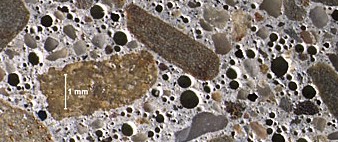 8
Admixtures
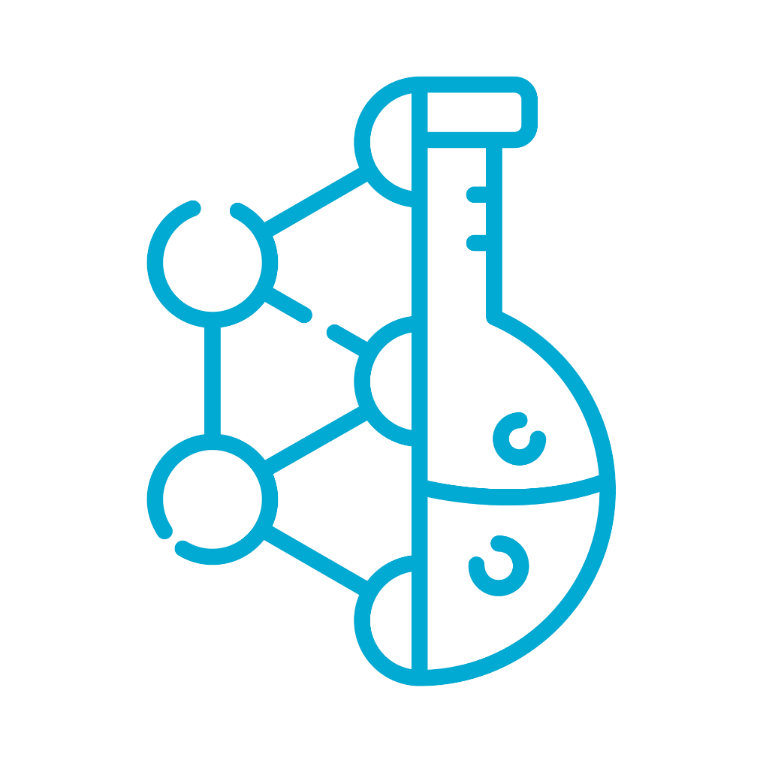 Ingredients used to modify certain properties of concrete to have a desired function
Two types of admixtures:
Mineral admixtures 
Chemical admixtures
9
Mineral Admixtures
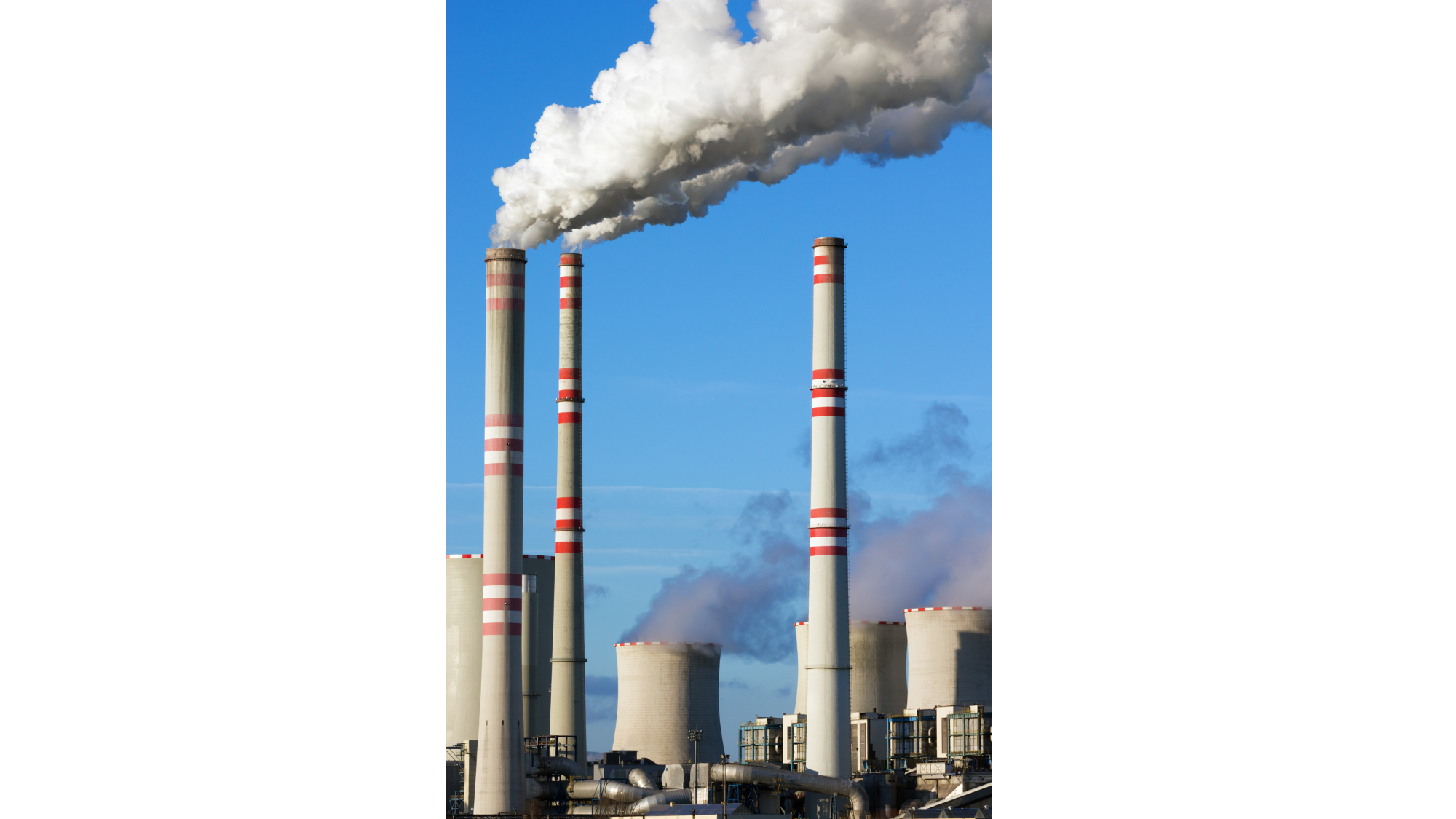 Fly Ash
Reduces heat of hydration & increases workability
Increases set time & reduces strength
Silica Fume
Increase strength & abrasion resistance
Increases water demand
Reduces permeability & workability 
Limestone
First used in trial project in 2022. GU replaced with GUL (up to 15%)
Part of a “green initiative”, more environmentally friendly to produce.
10
Chemical Admixtures
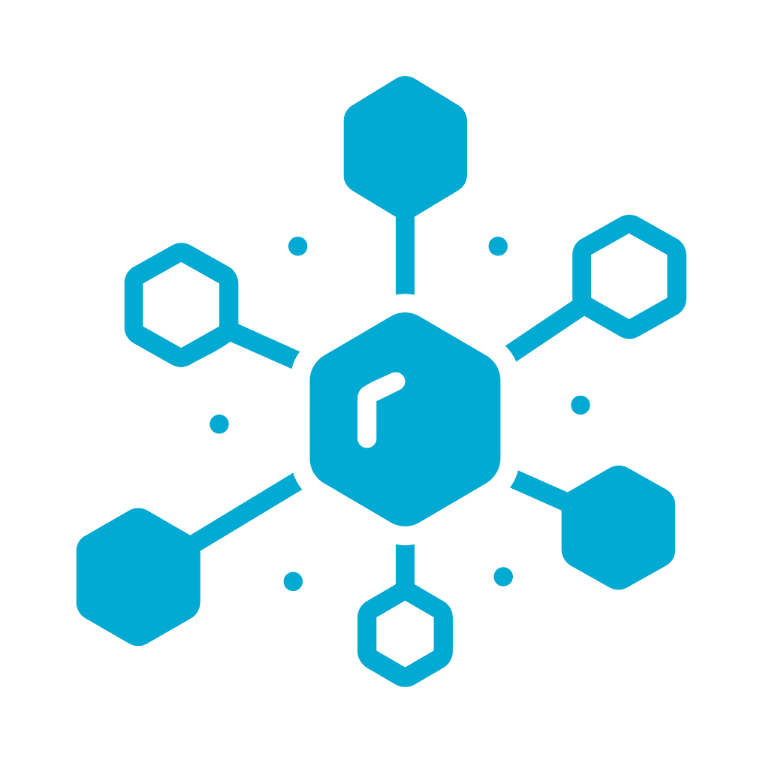 Water Reducers – reduces water demand
Super Plasticizers – increases slump, workability, strength 
Accelerators – decreases set time
Retarders – increases set time
11
Physical Properties
Compressive strength (f’c)	(28 day) (e.g. HPC = 45 Mpa)

Tensile strength		(6 to 7% f’c)

Shear strength			(12-13% f’c)

Flexural strength 		(14% f’c)
12
Physical Properties (Cont’d)
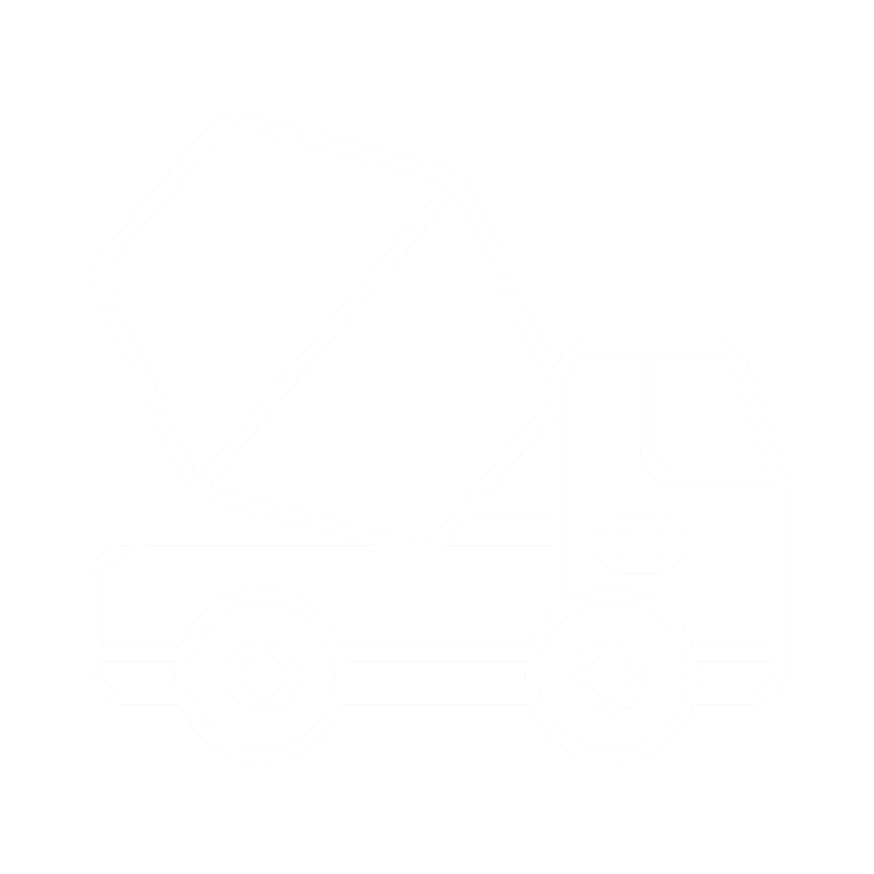 How to increase Compressive Strength
Increased cement content
Increased aggregate strength
Decreased water/cement ratio
Decreased entrapped air
Increased curing time
Use of admixtures
13
Concrete Stress-Strain Diagram
stress
strain
14
[Speaker Notes: LK - Linear Elastic Region: Stress and strain are proportional, and concrete behaves as a linearly elastic material. The member should be able to retain its original shape if load is removed. The slope of this section is the modulus of elasticity (E). Typically, linearly up to 0.45 f’c

Transition Region: Concrete begins to strain beyond elastic region and begins to exhibit plastic deformation. 

Plastic Region: the concrete deforms plastically, and the stress-strain curve levels off (or peaks), which indicates the maximum compressive stress. The concrete is no longer able to withstand additional stress at this point.]
Physical Properties (Cont’d)
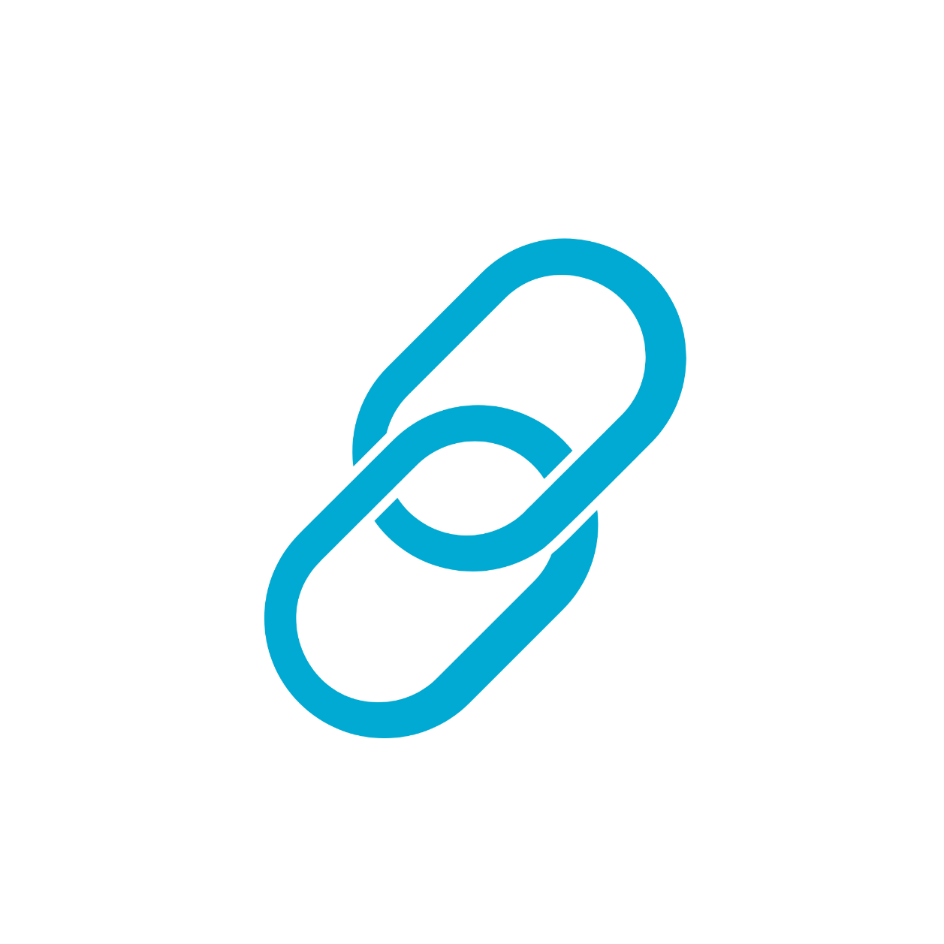 Creep
Fire resistance
Durability
Isotropy
Permeability
Affected by	
evaporation of bleed water
excess water
micro-cracking
porous aggregates
improper mixing, finishing
15
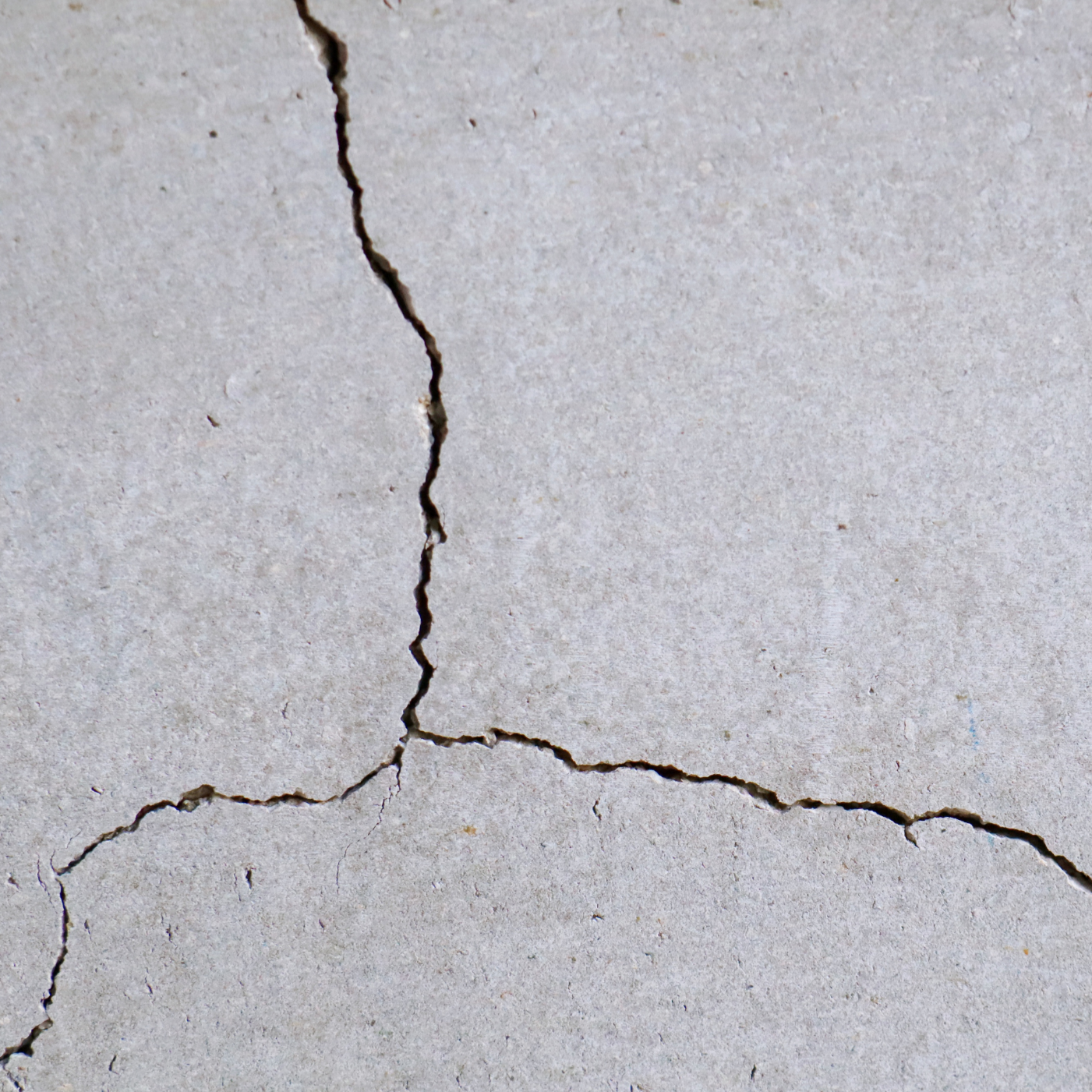 Concrete Damage & Deterioration
1. CRACKS
A crack is a linear fracture in concrete
Working Cracks
Structural Cracks
Flexure cracks
Shear cracks
16
Unloaded Beam
Flexural Cracks
Flexural Cracks
Shear Cracks
Structural Cracks
17
Concrete Damage & Deterioration
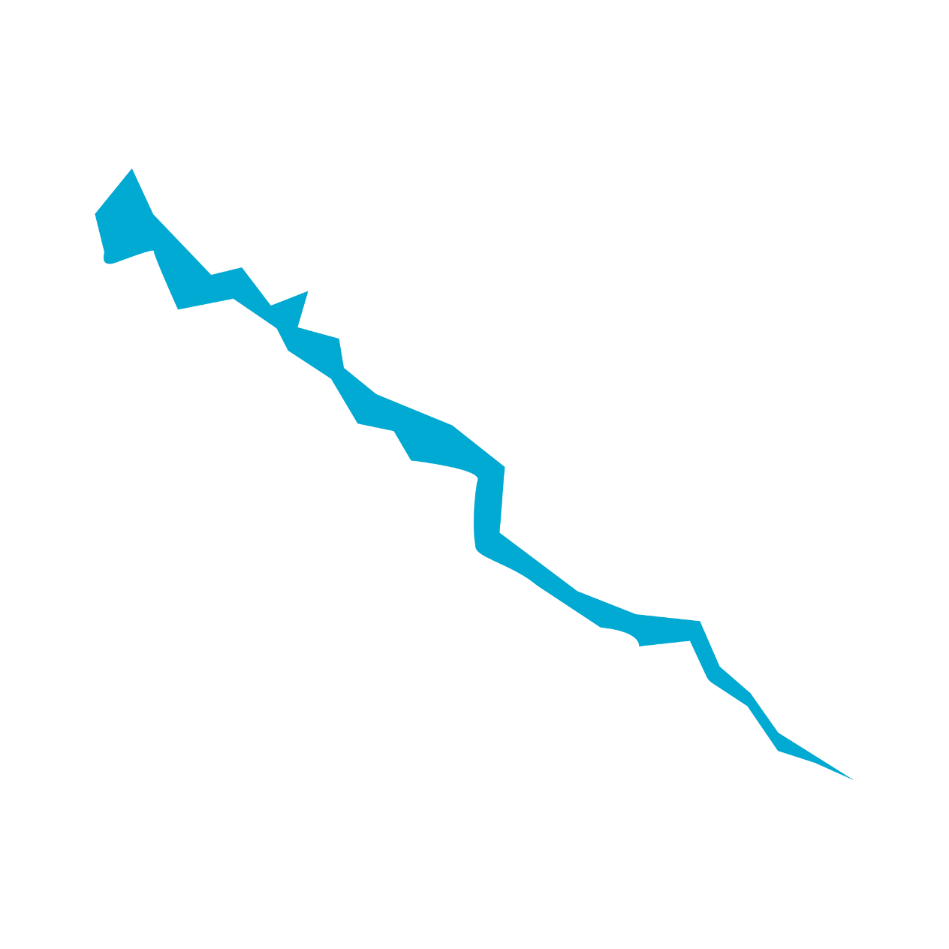 Non-Structural Cracks
Crazing cracks
Temperature cracks
Shrinkage cracks

Crack Size
Hairline 	less than 0.1 mm
Narrow	≥ 0.1 mm < 0.3 mm
Medium	≥ 0.3 mm < 1.0 mm
Wide		≥ 1.0 mm
18
Map Cracking in Concrete Deck
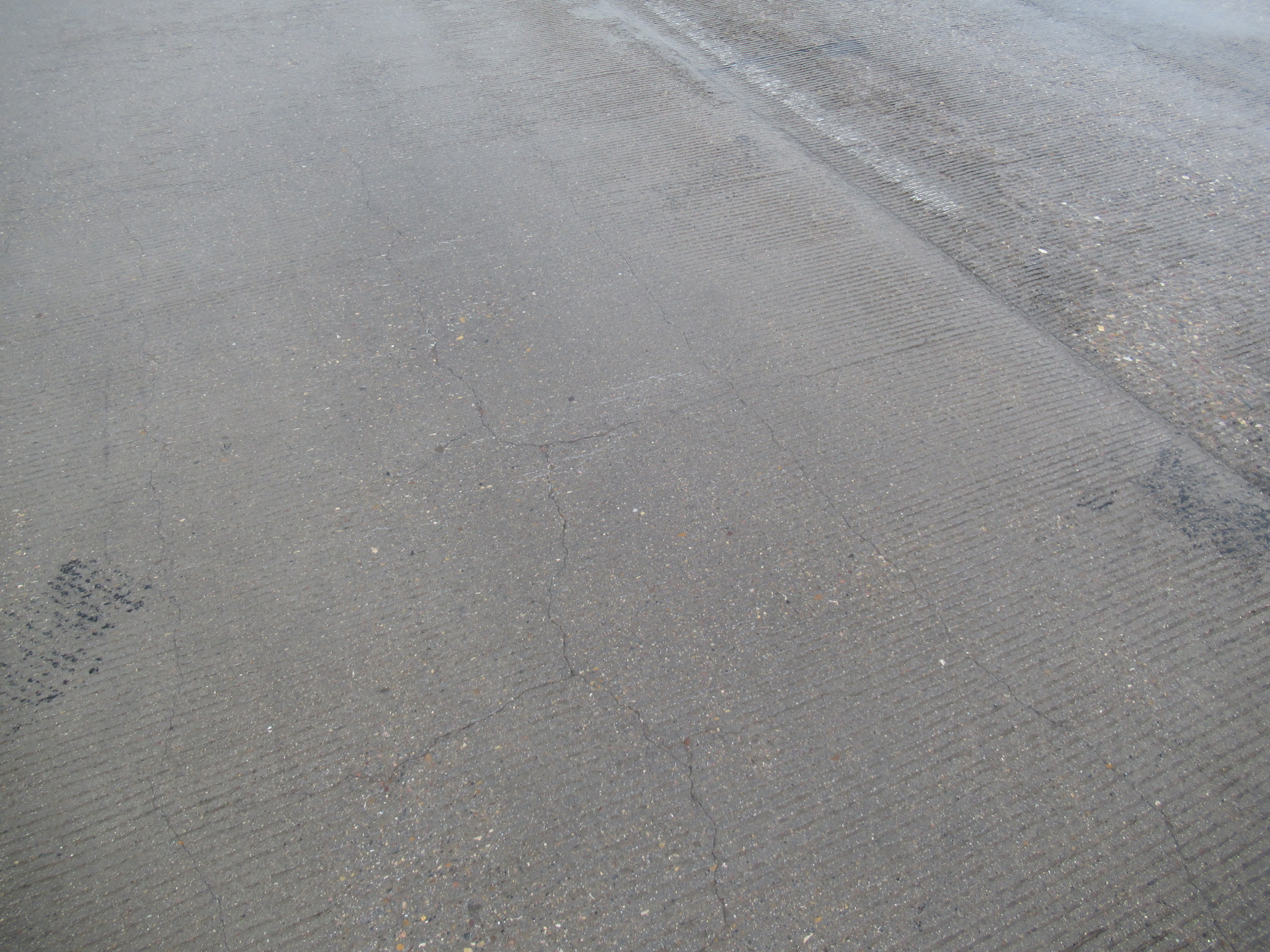 19
Shrinkage Cracks in Concrete Curb
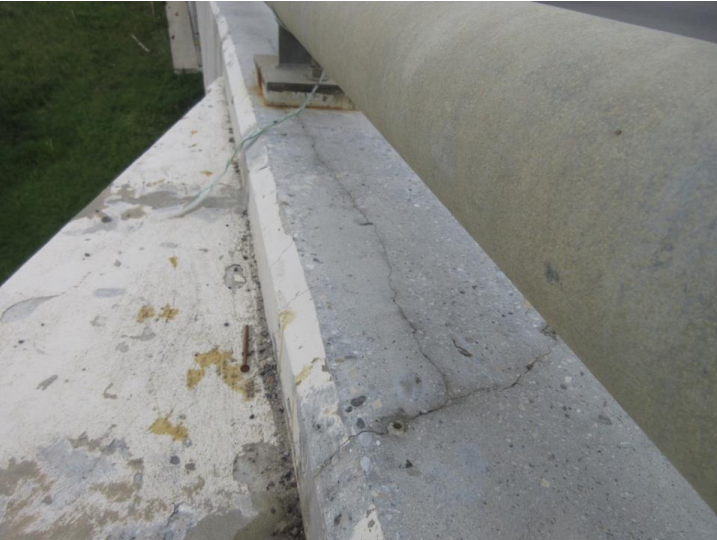 20
Hairline Transverse Crack in Sidewalk
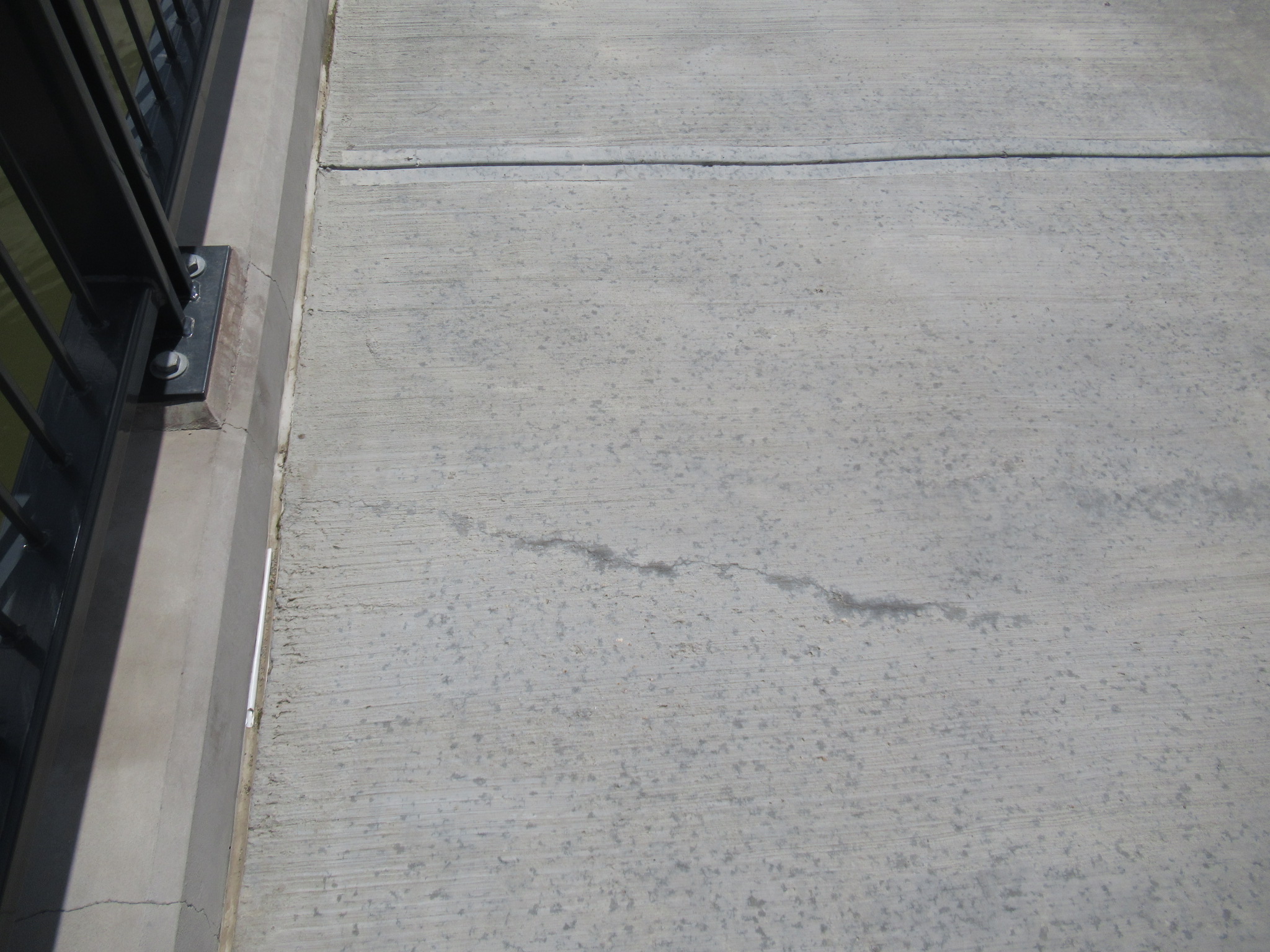 21
Concrete Damage & Deterioration
2. SCALING
Scaling is a gradual loss of mortar and aggregate 

Categories of Scaling
Light scaling		loss of surface mortar 6 mm deep
Medium Scaling	loss of surface mortar 6 to 13 mm deep
Heavy scaling		coarse aggregate exposed
Severe scaling		loss of coarse aggregate
22
Light Scaling
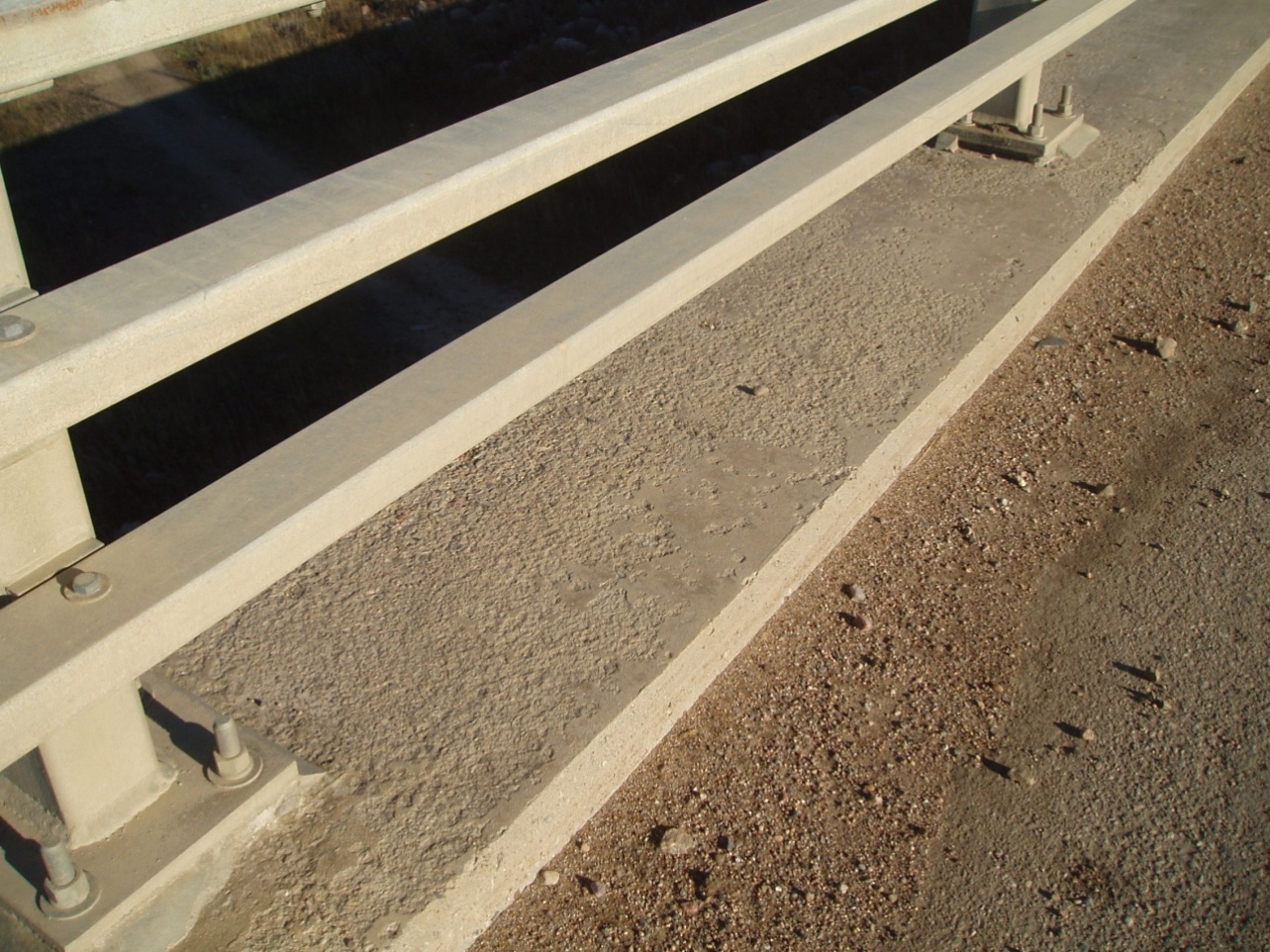 23
Medium Scaling
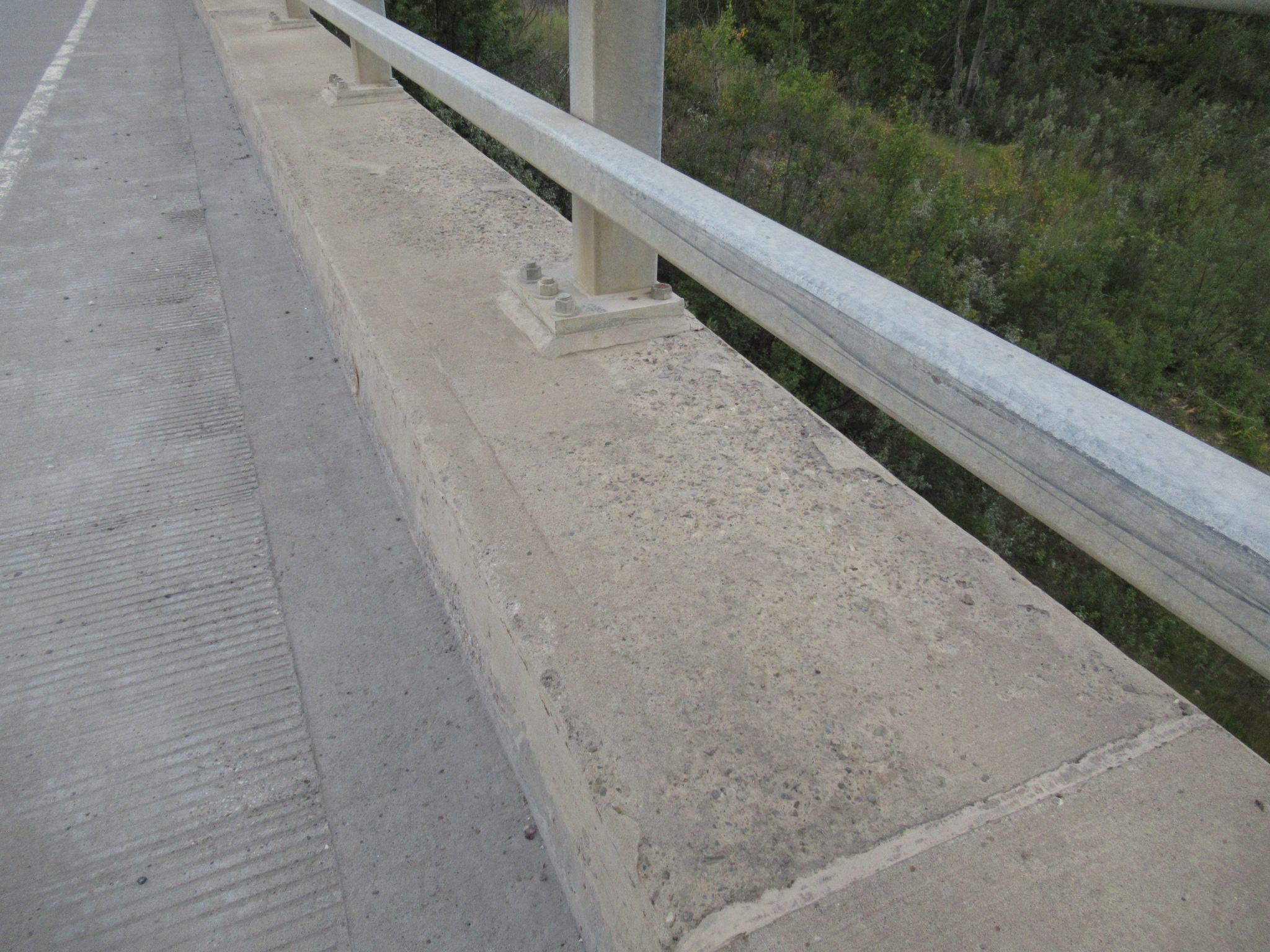 24
[Speaker Notes: Aggregate starting to become partially visible]
Heavy Scaling
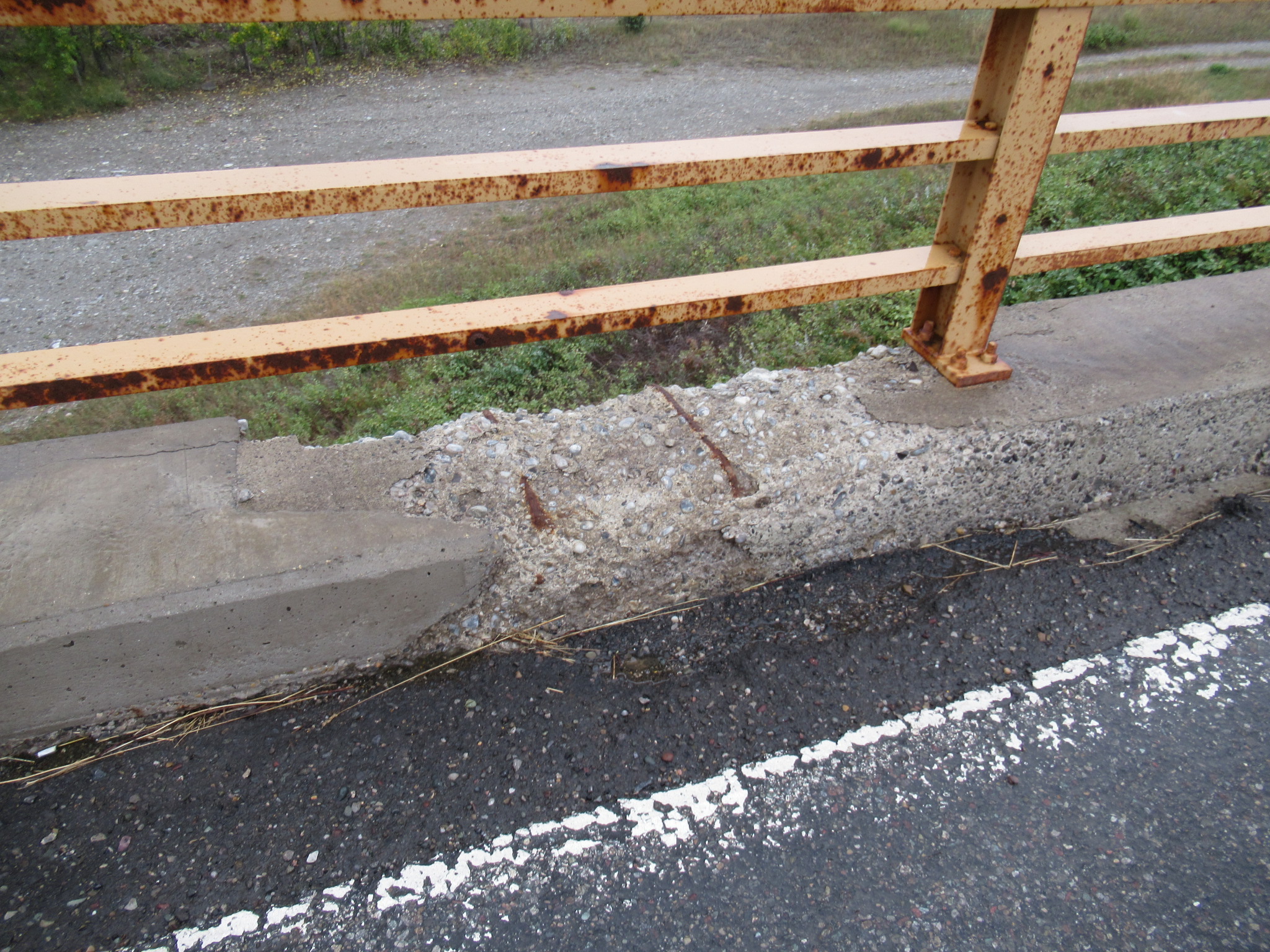 25
Freeze/Thaw Deterioration of Deck
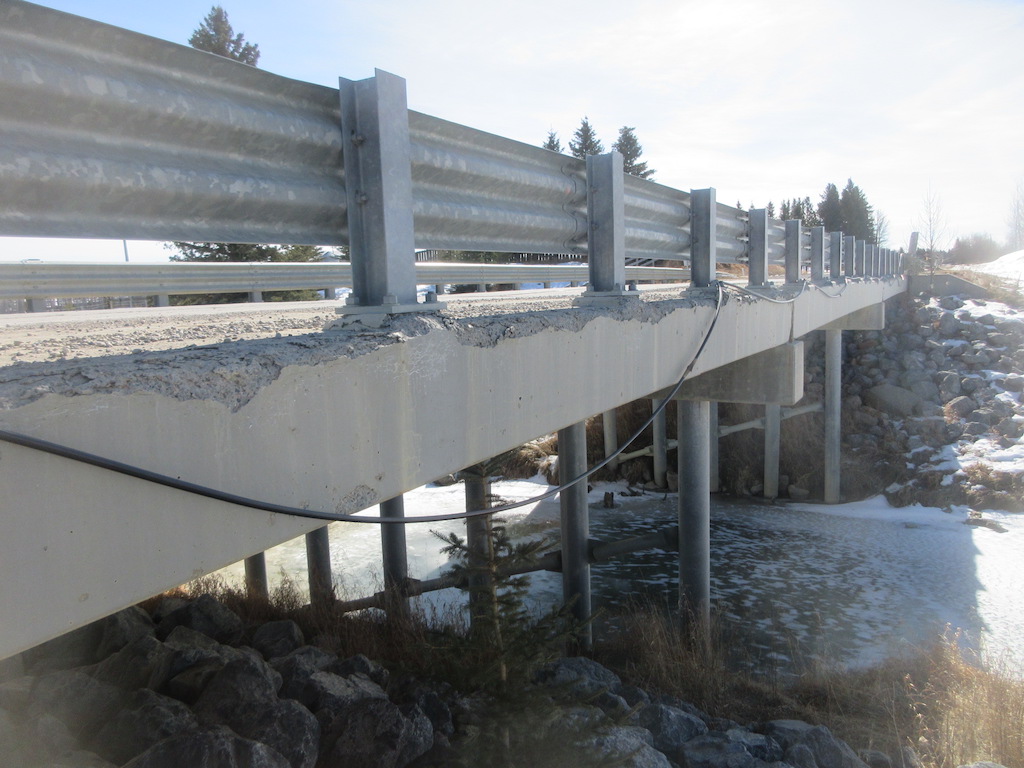 26
Concrete Damage & Deterioration
3. POP-OUTS
Due to porous aggregate 

4. ABRASION
Due to wheel wear

5. SPALLING
Expansion of corroding rebar and overstressing
27
Expansive Aggregate Pop-out
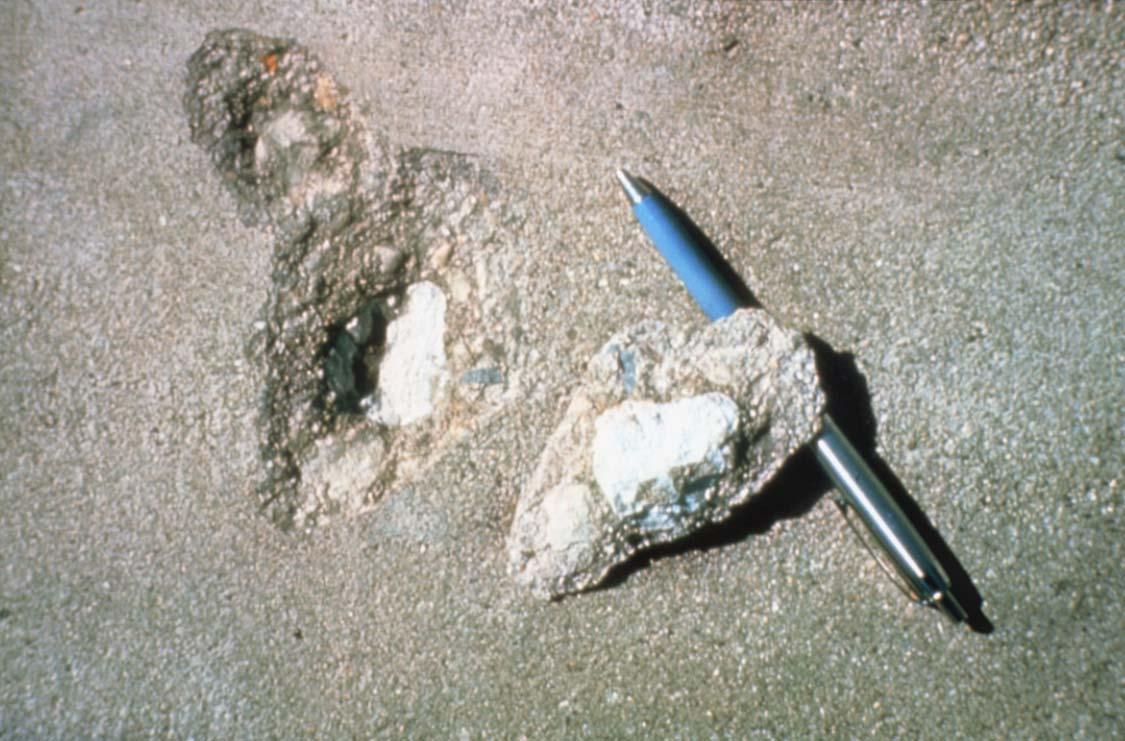 28
Abrasion Damaged Girders
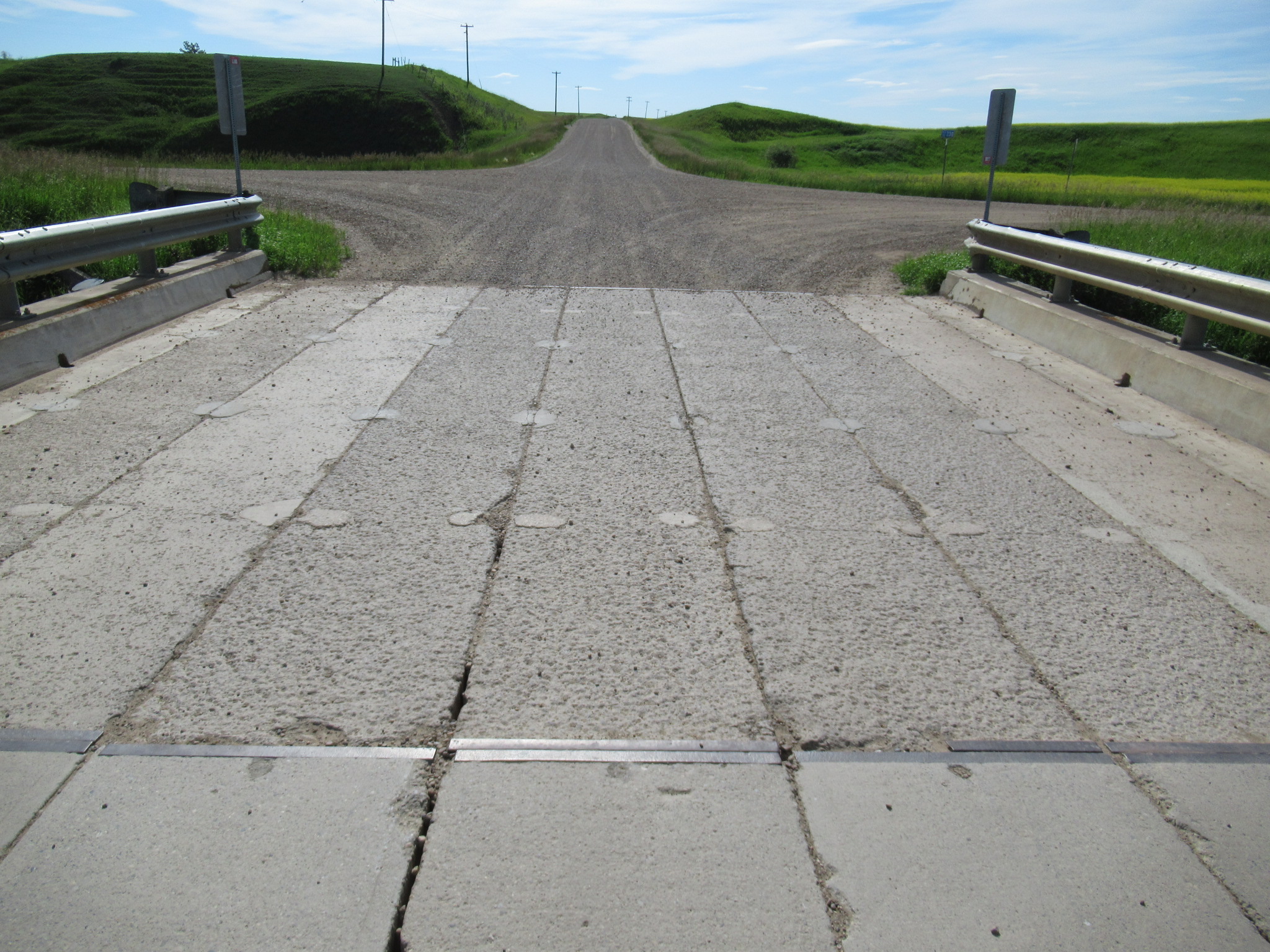 29
Concrete Damage & Deterioration
6. DELAMINATION
Delamination is the separation of the paste layer within concrete (i.e. an internal crack). Delamination leads to spalling. Typically caused by the volumetric expansion of corroding rebar.

7. STAINING
Includes rust, efflorescence, or water stains leaching through cracks

8. ALKALAI AGGREGATE REACTION

9. CARBONATION 

10. EFFLORESCENCE
30
Delamination Mechanism
Top of concrete
Wearing surface
Reinforcement
Corrosion by-products
31
Delamination & Corroded Rebar
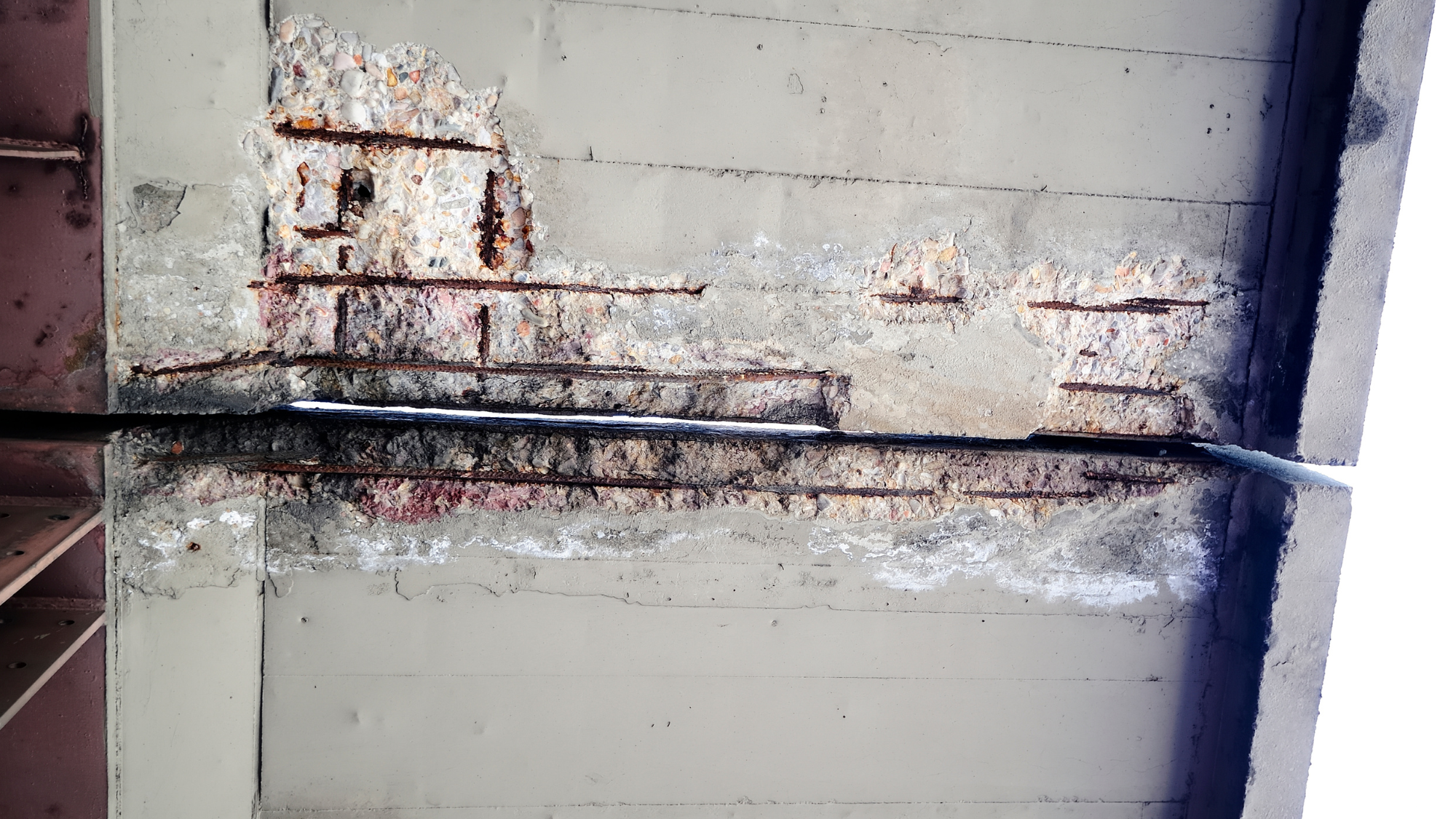 32
Longitudinal Cracks & Corroded Rebar
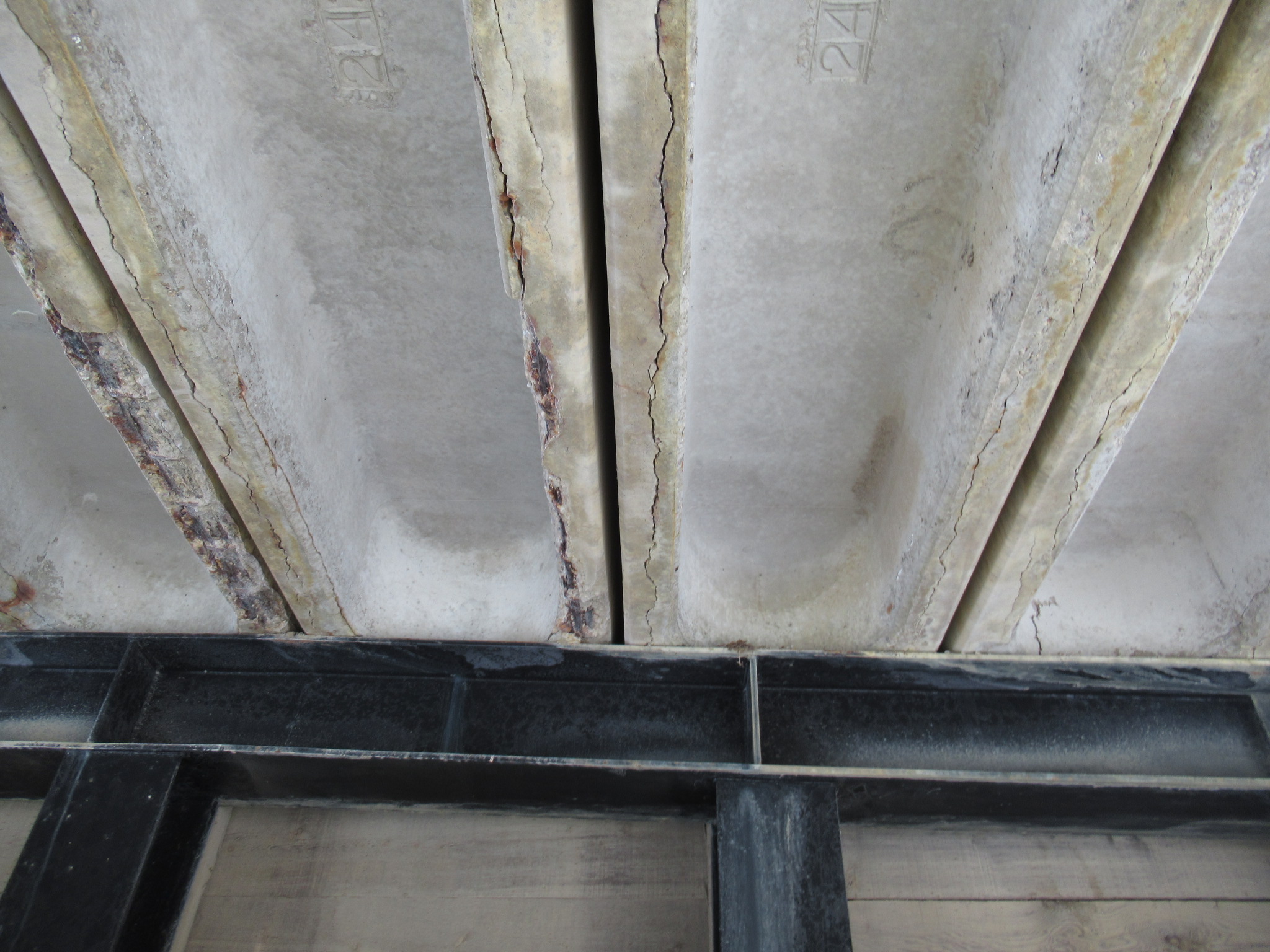 33
Spalled Concrete – Corroded Rebar and Broken Stirrup
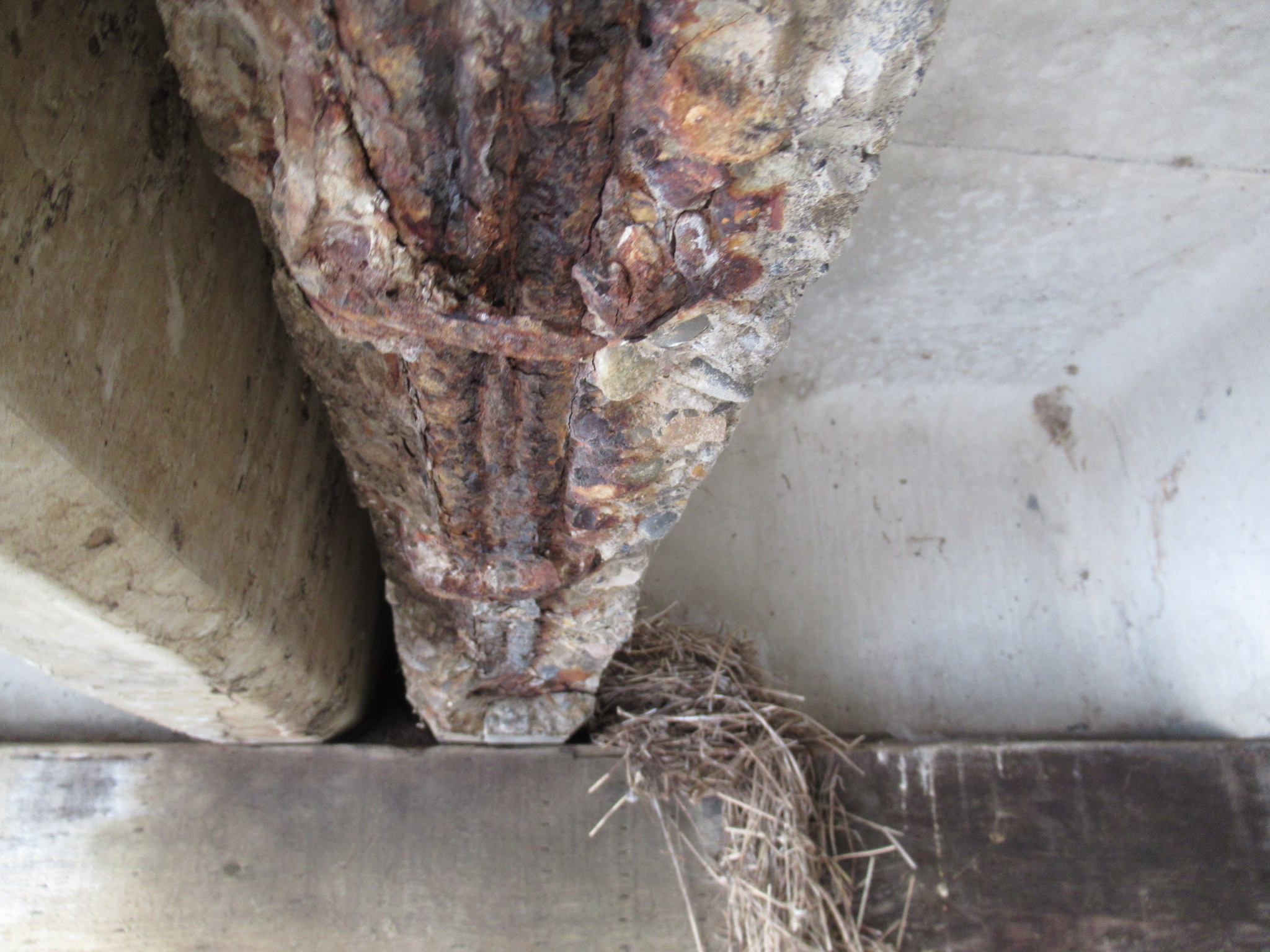 34
Calcium Carbonate Deposits
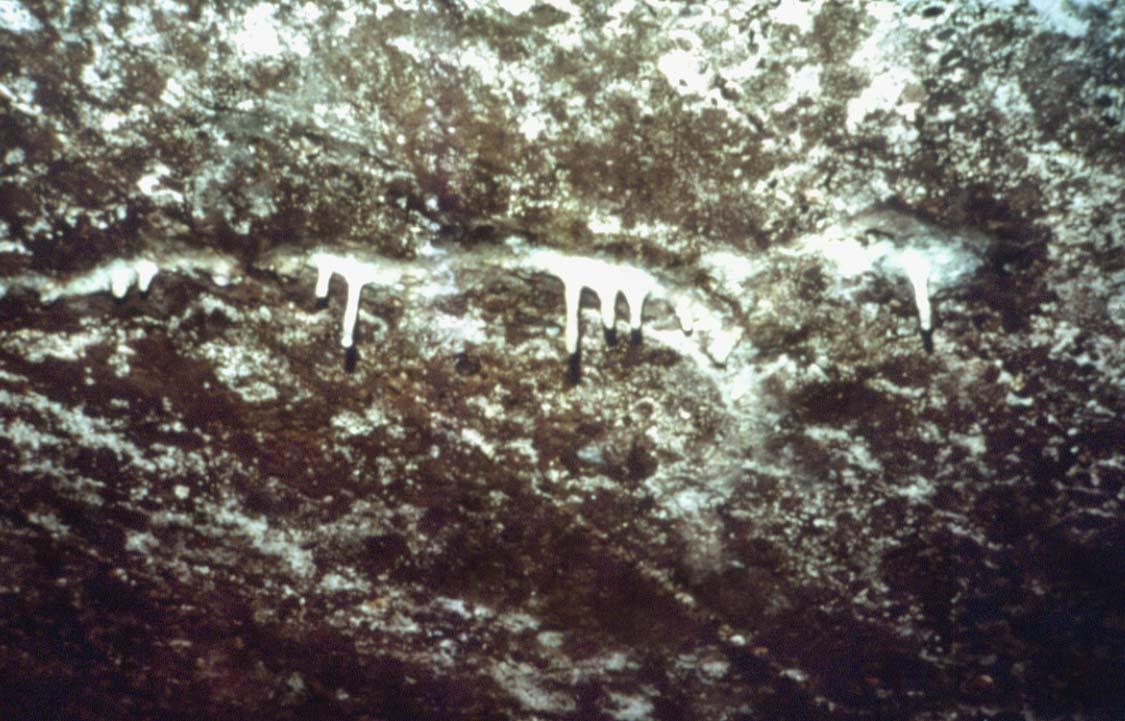 35
Concrete - Steel Combination
Reinforced Concrete
Concrete has high compressive strength and low tensile strength
Typically cracks under tensile load
Traditional reinforcing steel (rebar) carries tensile load

Prestressed Concrete 
Use of both rebar and high-strength steel strands
Concrete is pre-compressed as a result of pre-tensioning the steel strands
Carries load without cracking
36
STEEL
37
What is Steel?
Steel is an alloy of iron, carbon and other trace metals
Carbon and trace metal ratios:
Carbon			0.15 to 0.3%
Manganese			0.50 to 2.0%
Phosphorus			0.02 to 0.2%
Sulphur			0.02 to 0.06%
Silicon			0.15 to 0.8%
38
Iron
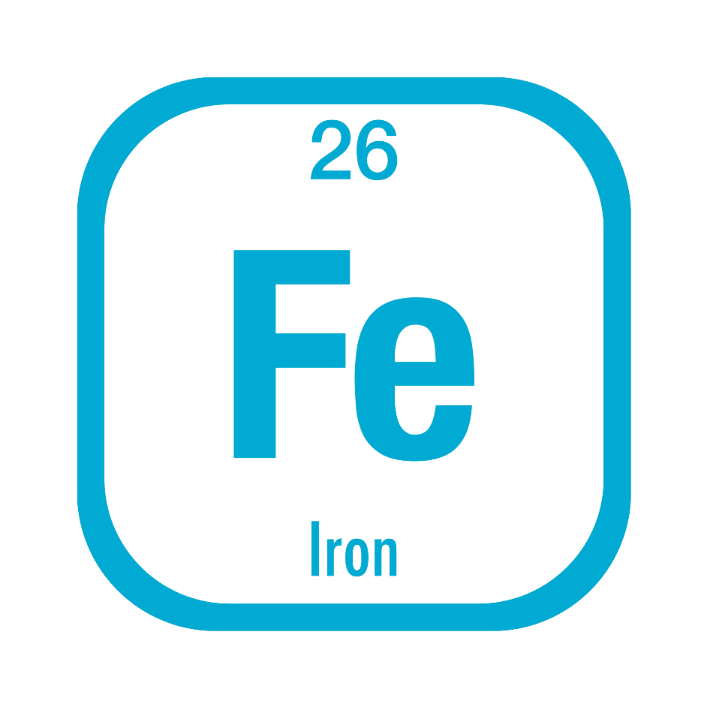 Iron in the pure form is a soft, shiny metal like aluminum.
However, it is never found in this state.
Iron oxidizes extremely easily.
In nature it is always found as an oxide.
39
Steel Making Process
Iron ore, coke and limestone are major raw materials.
Raw material is charged into Blast furnace which has a temperature of 1600°C.
Iron melts and settles at the bottom.
Solidified iron is called “Pig Iron” 
Molten metal from blast furnace and silicon is taken into Basic Oxygen furnace
Chemical analysis of the molten material is done
Steel billets are heated to 1200°C for rolling and finished products.
40
Bridge Materials
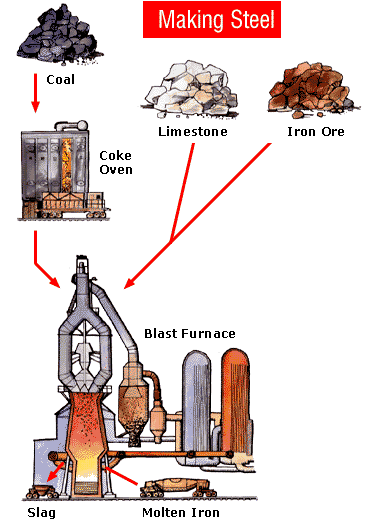 41
Bridge Materials
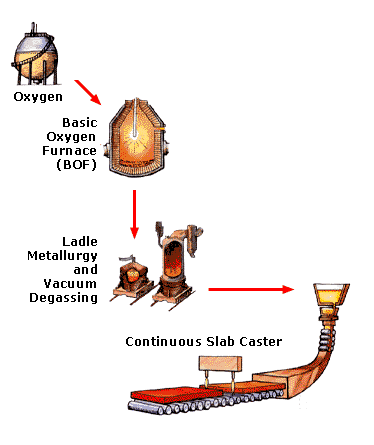 Molten Iron
42
Effects of Various Elements
Effects of Carbon in steel:
Increases strength and hardnessand improves hardenability 
Reduces ductility (brittleness increases), toughness, machinability and weldability once heat treated


Effects of Phosphorus in steel:
Increases strength and hardenability 
Reduces ductility and weldability
43
Effects of Various Elements
Effects of Manganese in steel:
Increases strength, hardenability and notch toughness
Reduces weldability 
Reduces ill effects of sulfur

Effects of Sulfur in steel:
May cause porosity and hot cracking in welding  
Can cause brittleness
44
Effects of Various Elements
Silicon in steel:
Increases strength, hardenability, and notch toughness
Reduces weldability 
Deoxidizer in steel making
Certain amounts of silicon can considerably affect hot-dip galvanizing


Copper, Chrome, Nickel:
Weathering steel (Cor-ten)
45
Common Steel Shapes
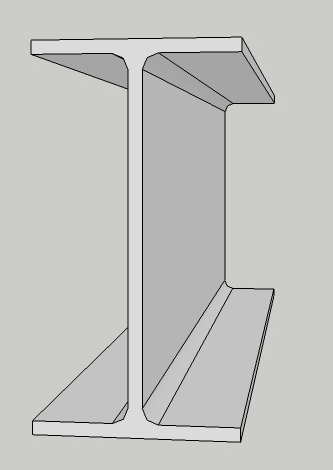 Wires
Cables
Steel Plates
Steel Bars
Rolled Beams
Built-up Shapes
46
Rolled Sections
Angle
Channel
Rolled I Beam
47
Built-up Sections
48
Important Physical Properties
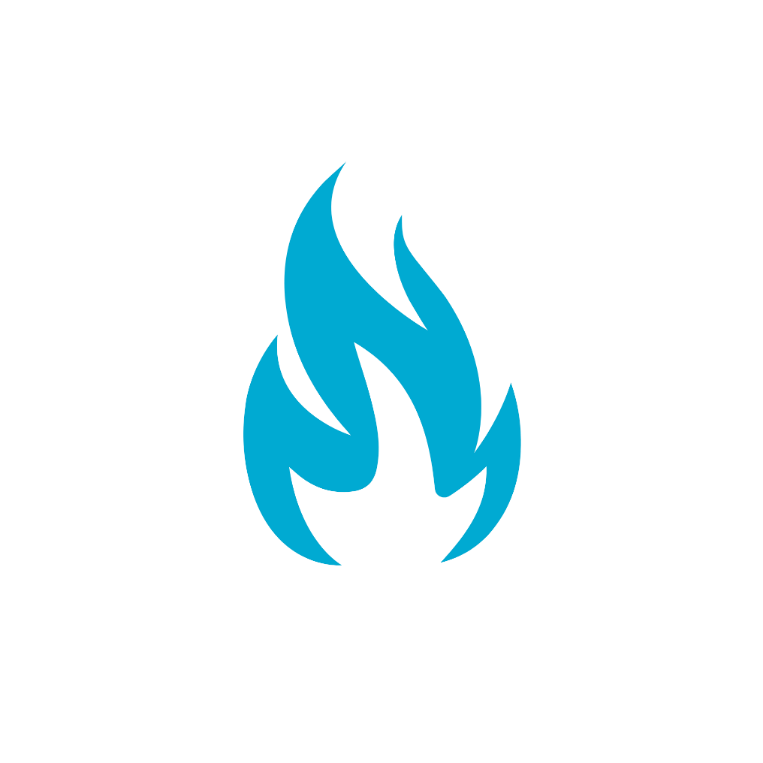 Strength
Compression
Tension
Fatigue
Ductility
Notch toughness
Weldability
Fire Resistant
Corrosion Resistant
49
Tension & Compression
Stress Strain Diagram
(+)
tension
shorten (-)
lengthen (+)
compression
(-)
50
Steel Damage and Deterioration
Corrosion
Environmental corrosion
Stray current corrosion
Stress corrosion







Cracking
Fatigue
Impact
Excessive loading
Steel may also crack when flows are present, especially if near the surface.
Note: Any crack in a steel member is serious
51
Steel Damage and Deterioration
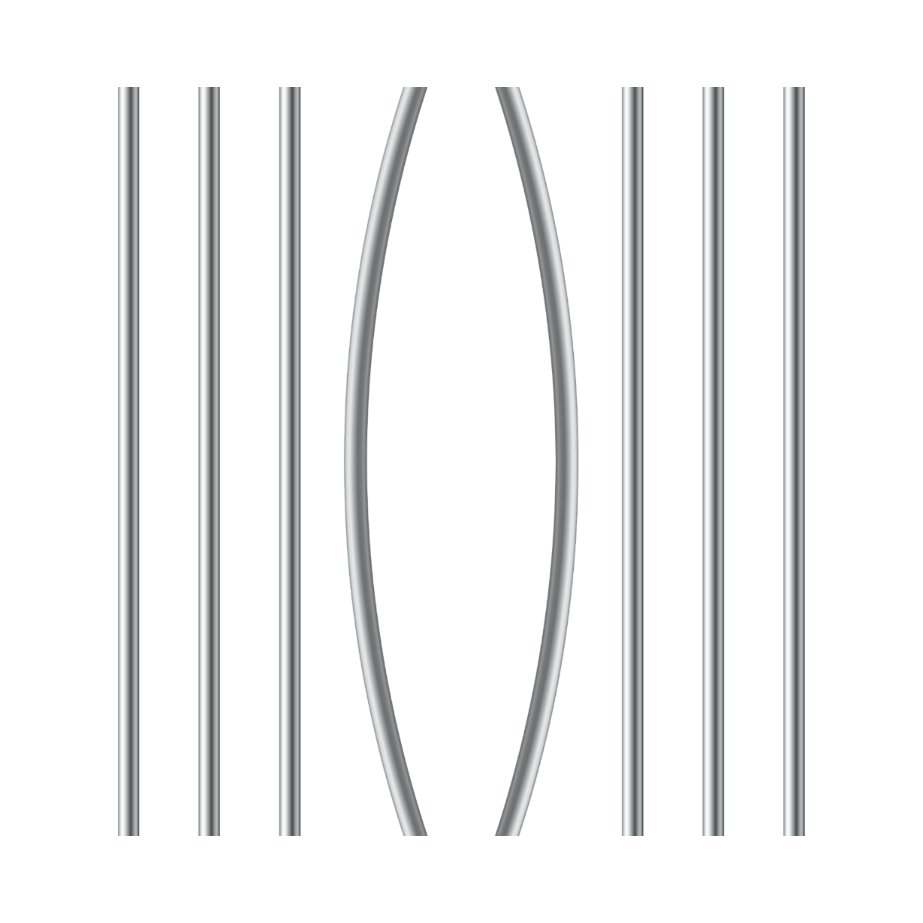 Deformation

Excessive loading

Heat damage

Impact
52
Corrosion Perforations in Tie Plate – BF 9315
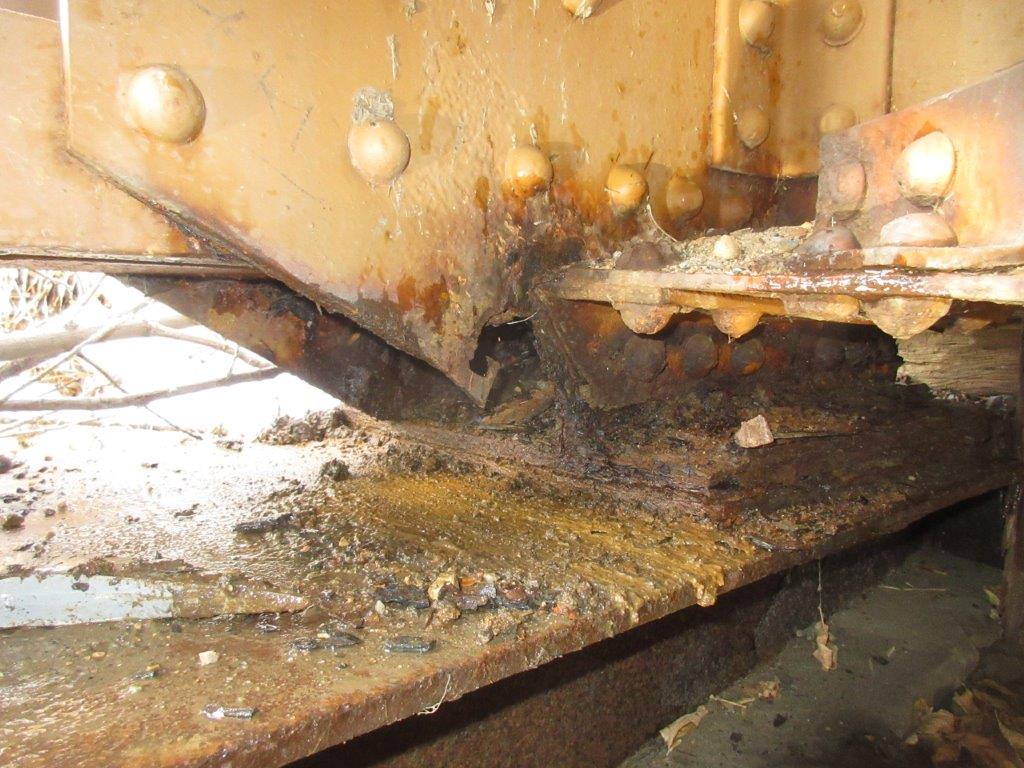 53
Soil Side Corrosion in Culvert Barrel
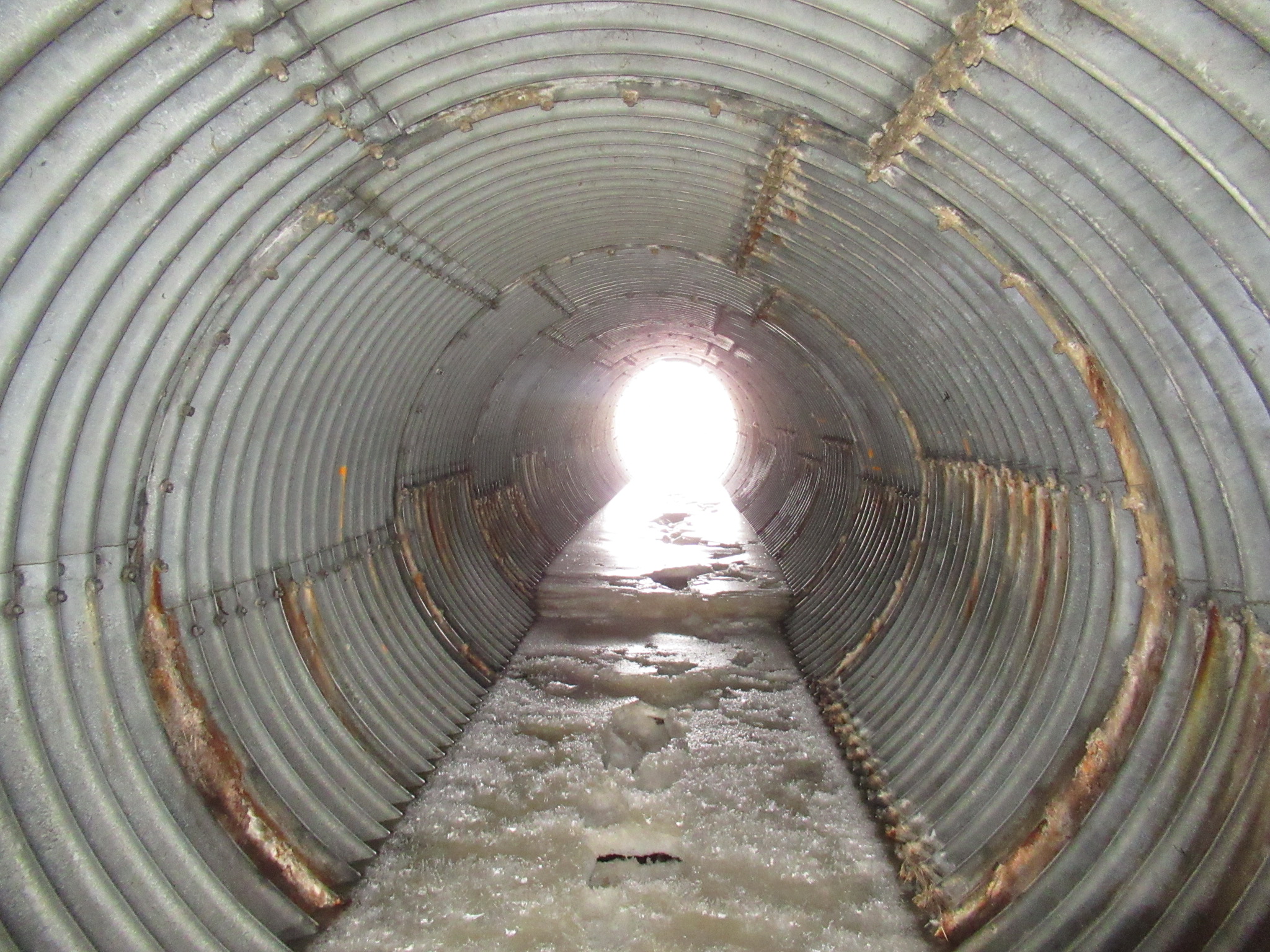 54
Crack initiated by Bolt Hole
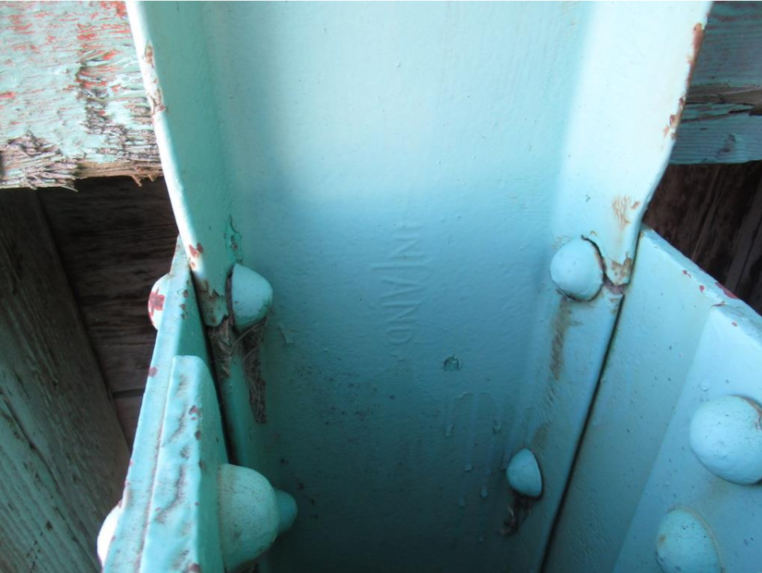 55
Crack in post base initiated by expanding frozen water
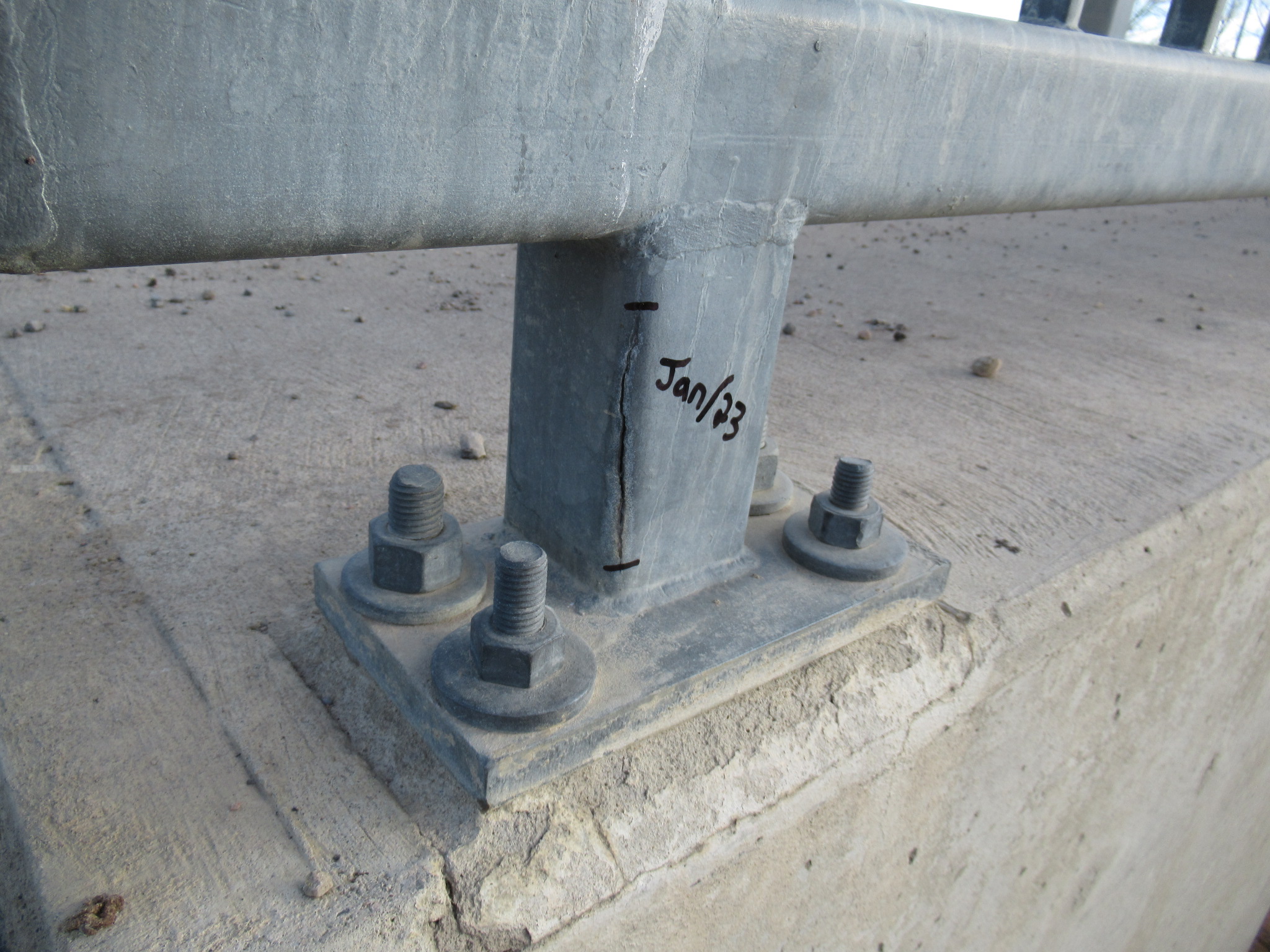 56
Crack in post initiated by expanding frozen water
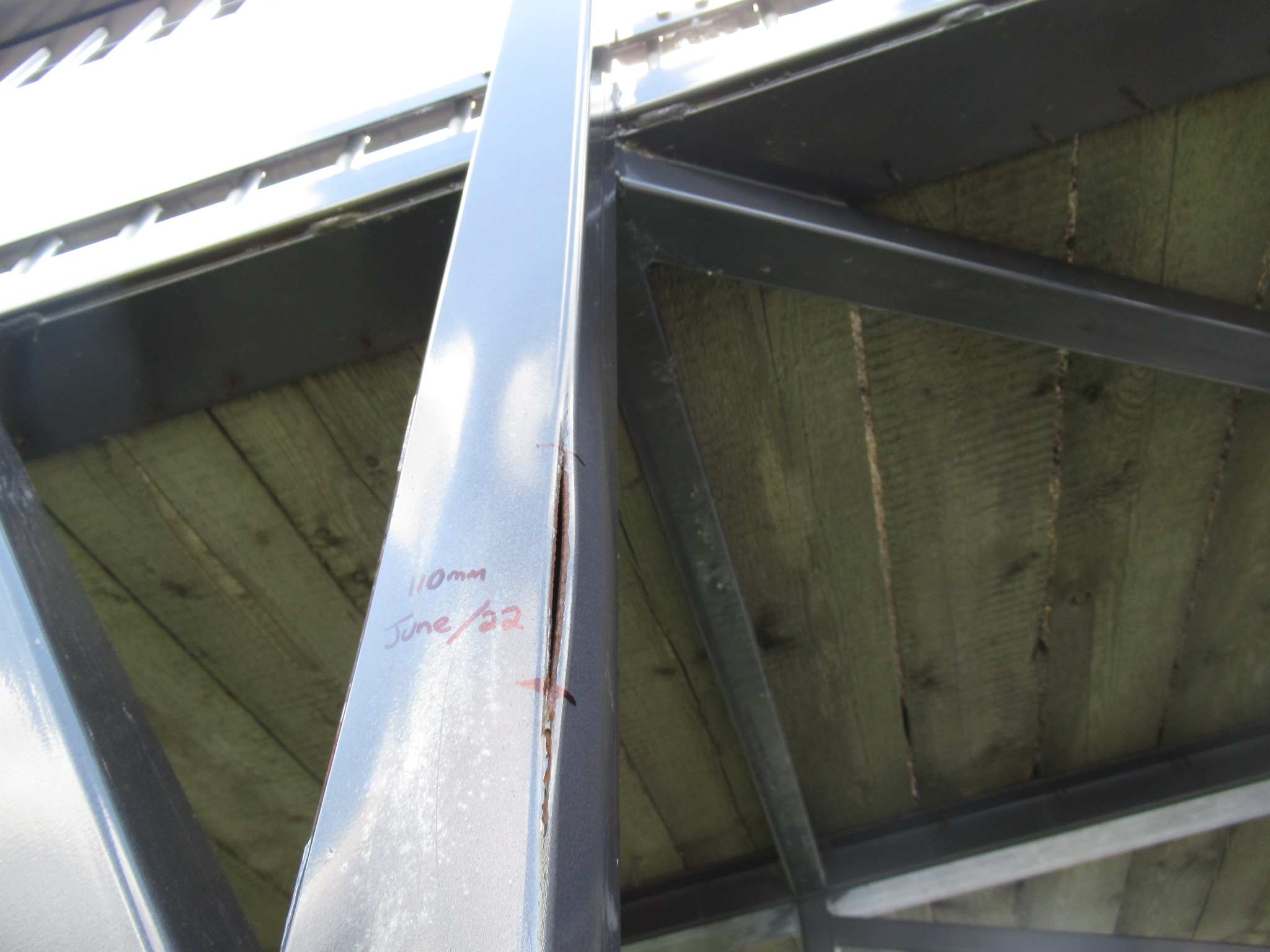 57
Collision damaged steel girder.
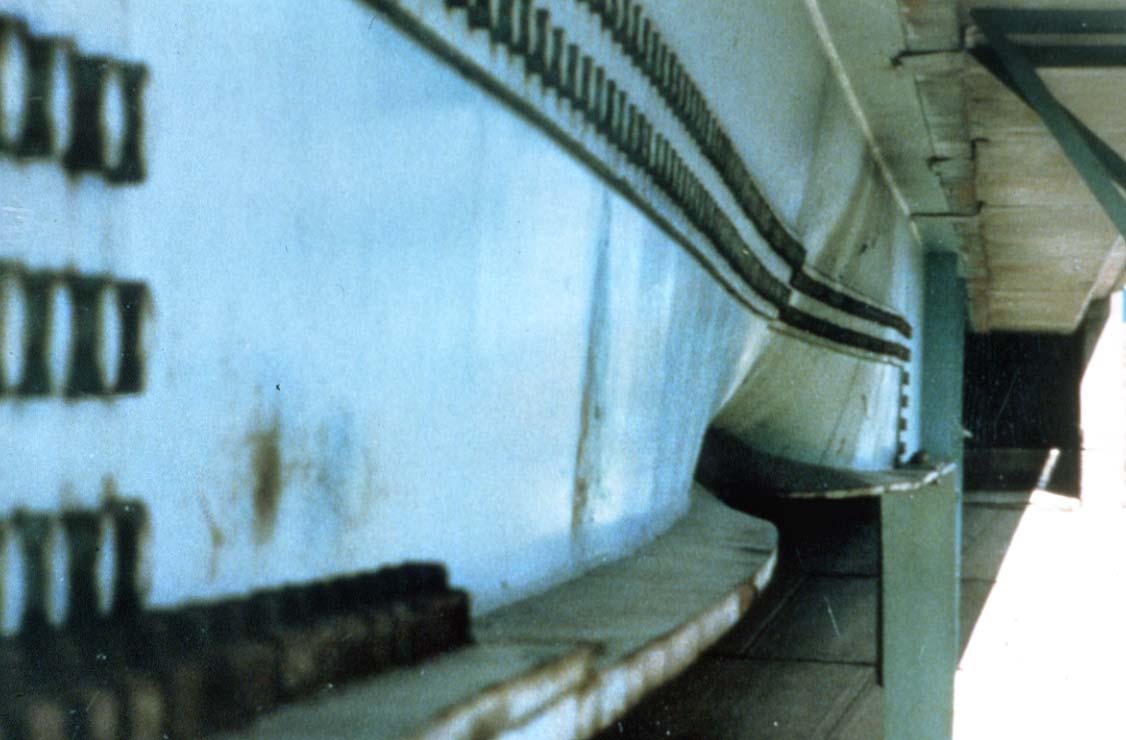 58
Fire Damaged Truss
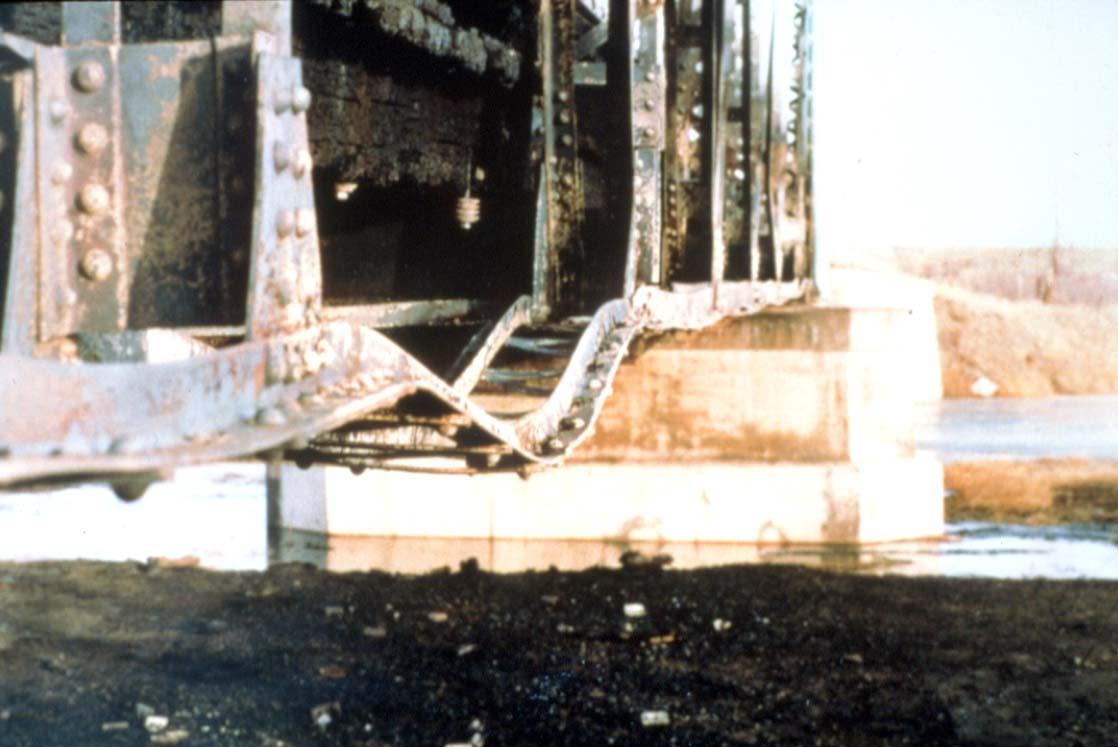 59
Fire Damaged Truss.
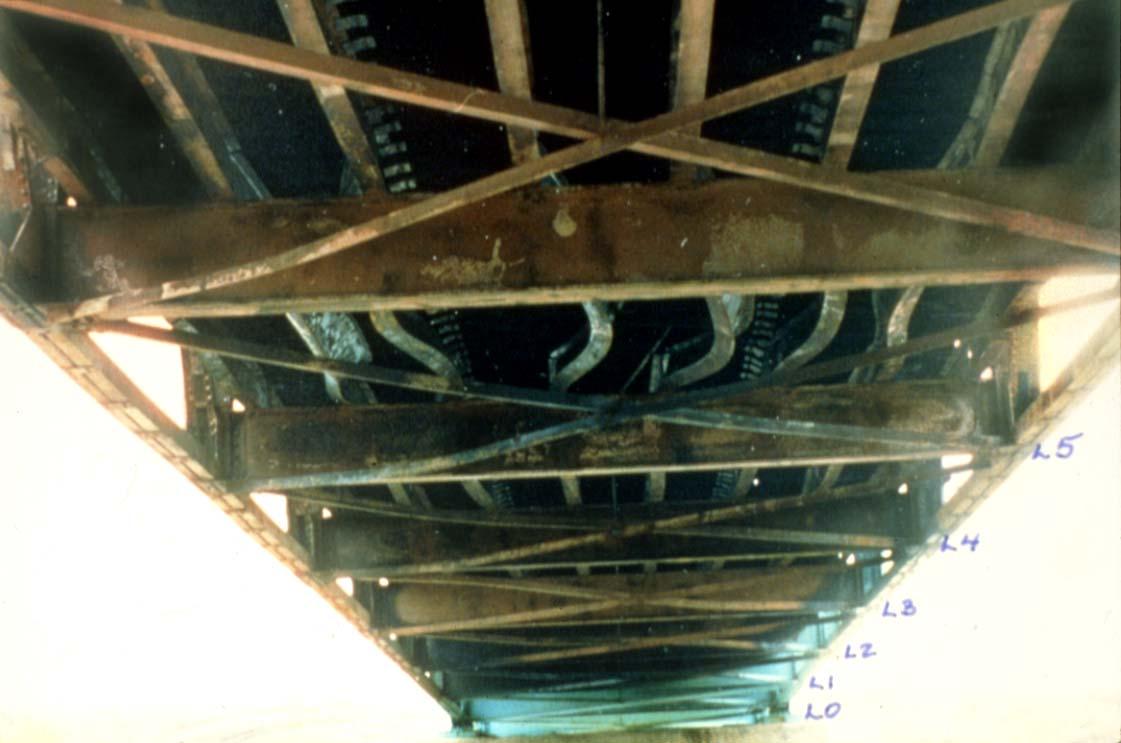 60
UNCONTROLLEDWELDINGIS NOT ALLOWEDON BRIDGESTRUCTURES
61
TIMBER
62
Wood
What is wood?
A naturally occurring non- homogeneous material. 
Composition of timber:
Carbohydrate fibres
Water

Classification of timber:
Hardwood
Softwood
63
Cross Section of Tree
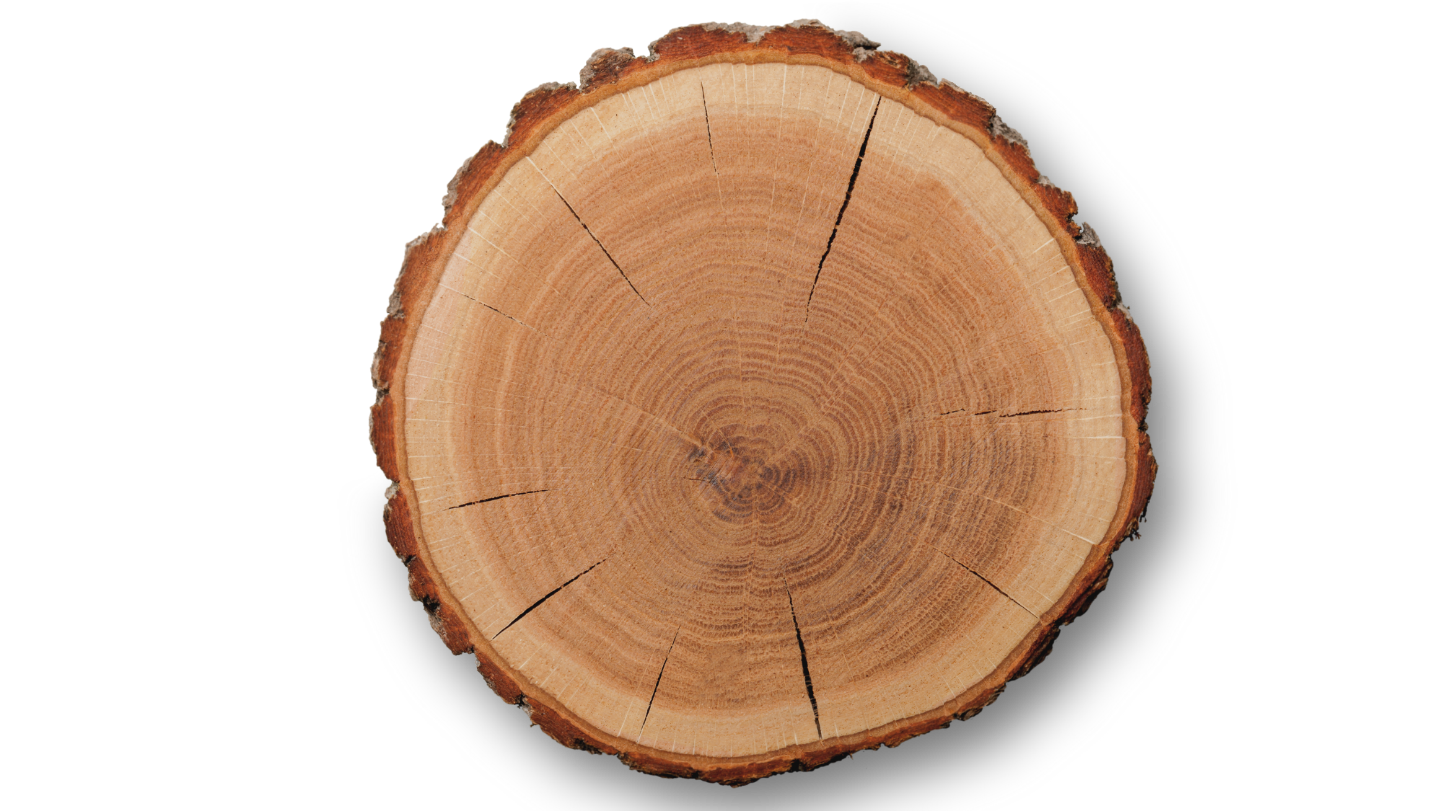 Outer Bark
Inner Bark
Cambium
Sapwood
Rays
Heartwood
Pith
64
Growth Features
Growth features
Knots
Splits, Checks




Moisture content
Moisture affects dimensional stability
19% moisture content is considered seasoned wood
65
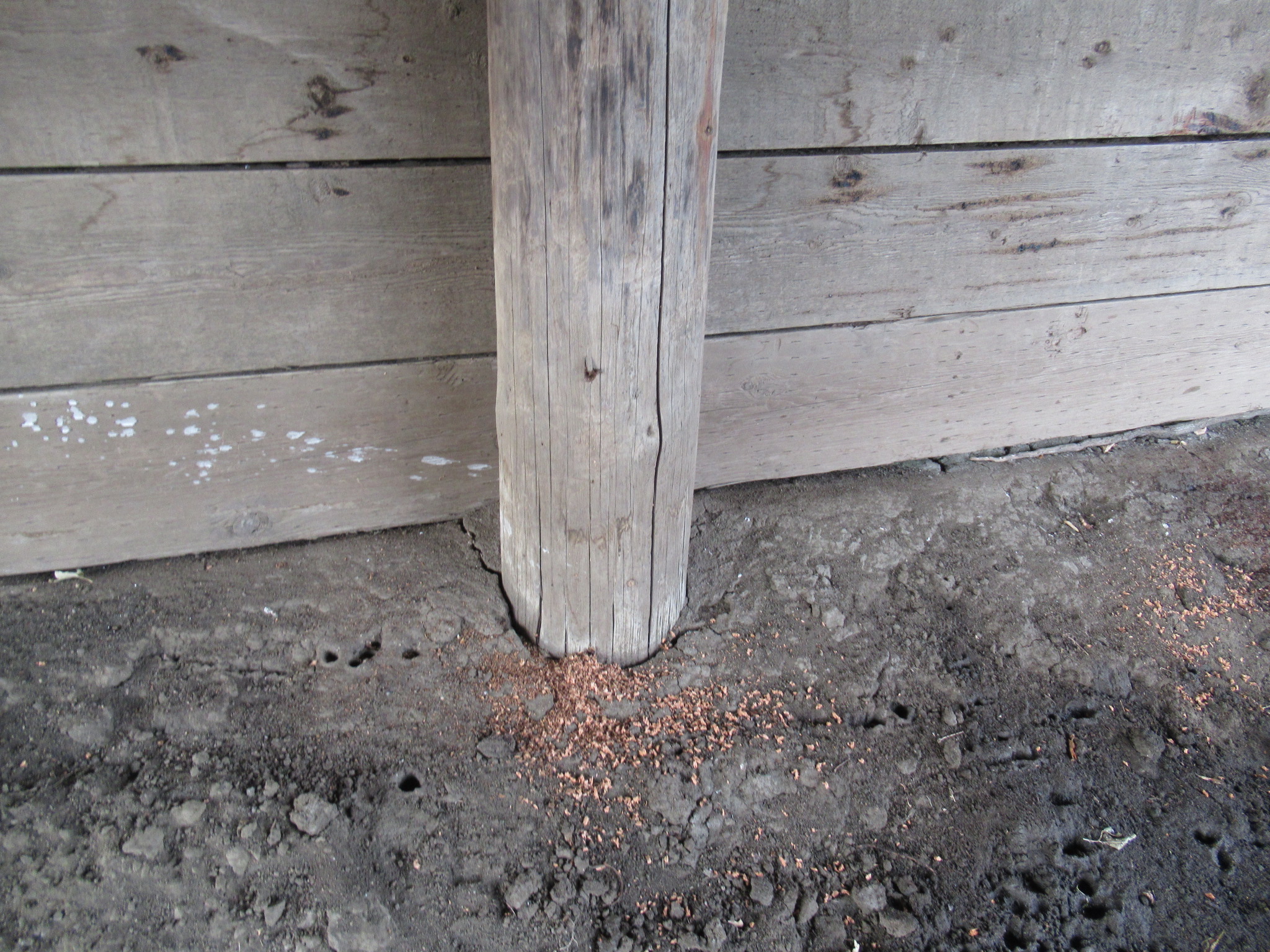 Checks
Occur naturally
Not generally considered a defect in timber
Can be differentiated from cracks by the presence of creosote or other preservatives visible on the inside surface of the check
Cracks that have formed after application of the wood preservative will have not have preservative present at the inside surface.
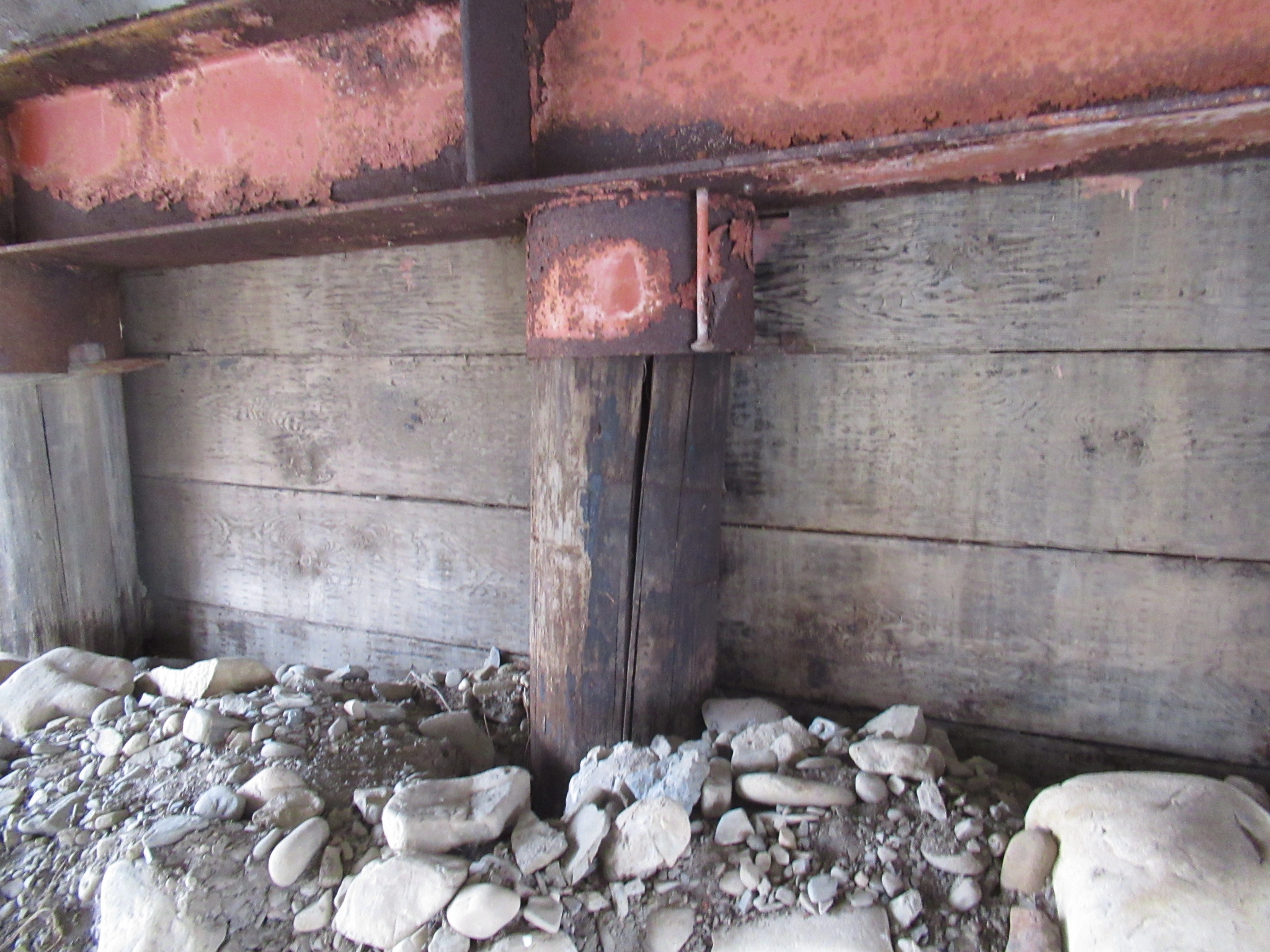 66
Physical Properties
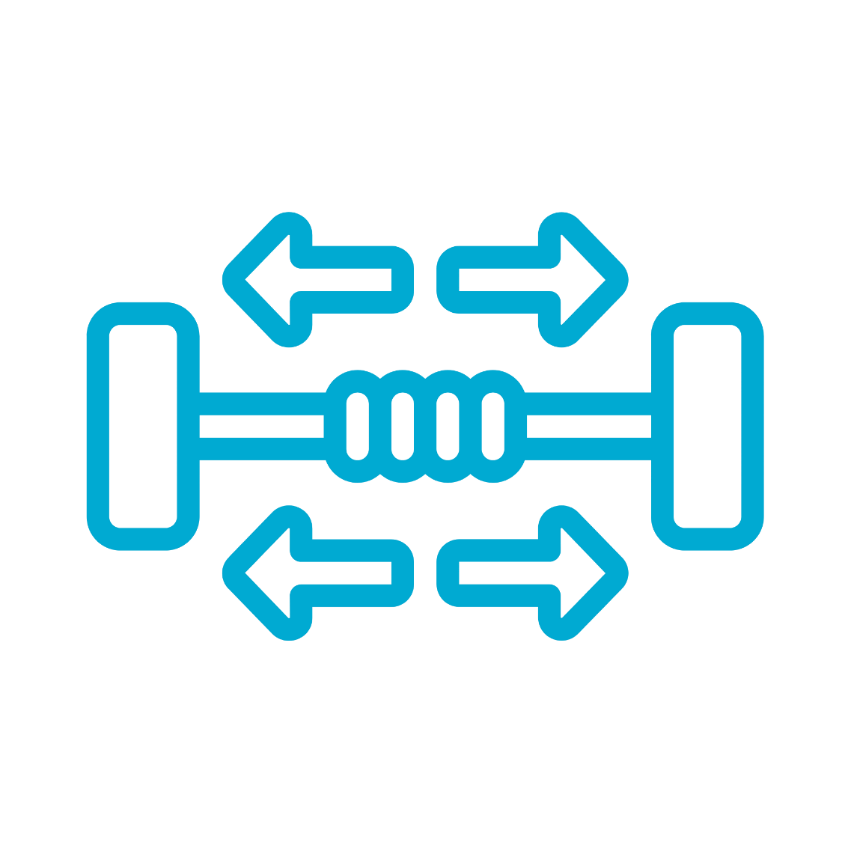 Compression
perpendicular to grain
parallel to grain
Tension
Bending
Fatigue
Shrinkage
60% radially
2% longitudinally
67
Timber Damage & Deterioration
Decay and fungal growth
Abrasion 
Warping
Splits
Wide checks or checks within wet / dry zone of pile (> 25 mm)
Cracking
Flexural
Horizontal Shear
Fire Damage
Collision Damage
68
Timber Damage & Deterioration
Decay is caused by fungi 
Fungi need the following to grow:
Oxygen
Temperature
Food
Moisture
Fungal growth will not occur while wood remains submerged under water or buried deep in ground (oxygen depleted environments).
Insects – Pine beetles can be a serious problem in Alberta
69
Protective Systems
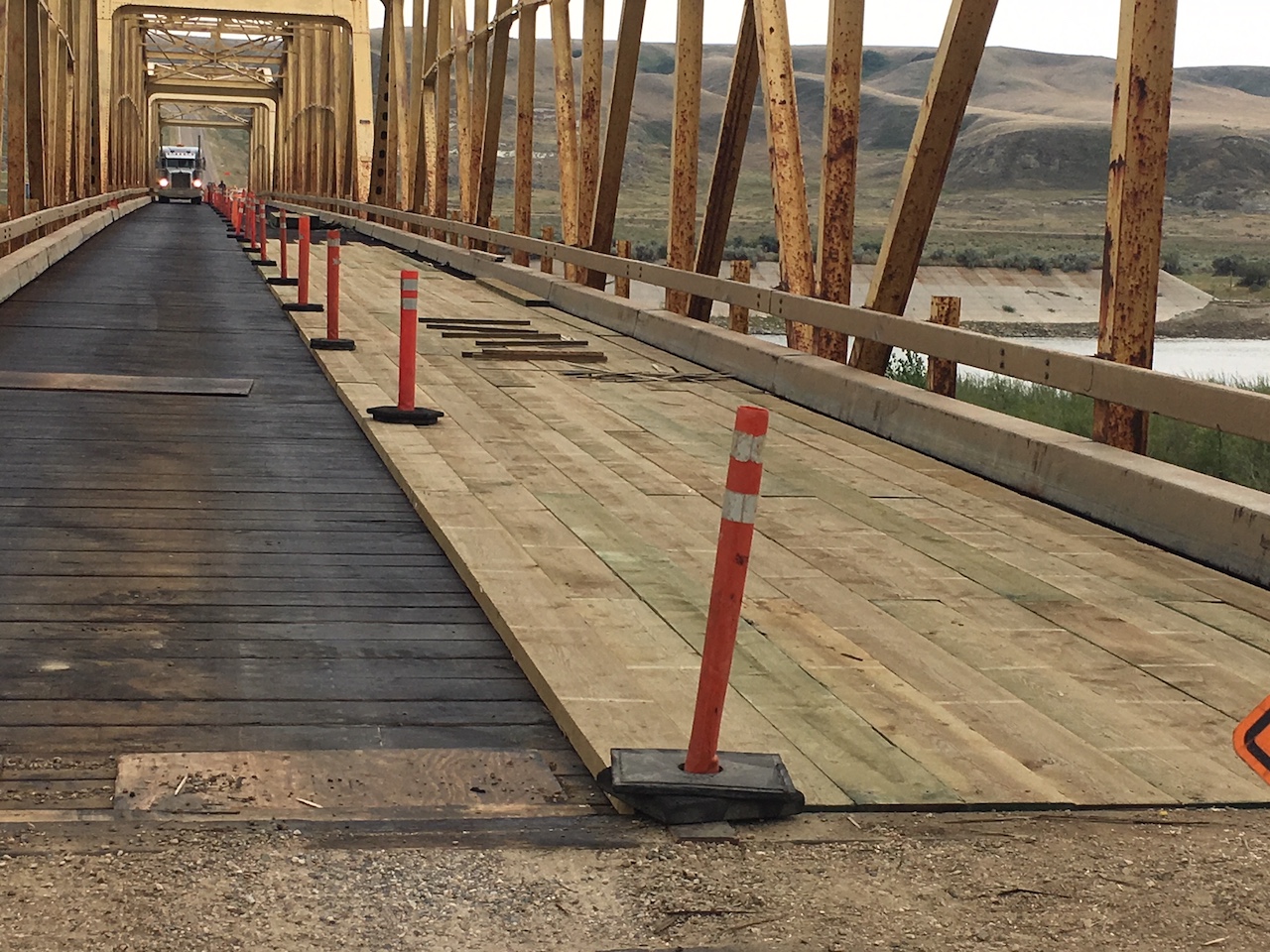 Water repellents

Preservatives
Creosote
Cromated Copper Arsenate (CCA) – green color
Alkaline Copper Quaternary (ACQ) – brown color
Ammoniacal Copper Zinc Arsenate (ACZA)

Paint
70
Warping due to Drying Shrinkage
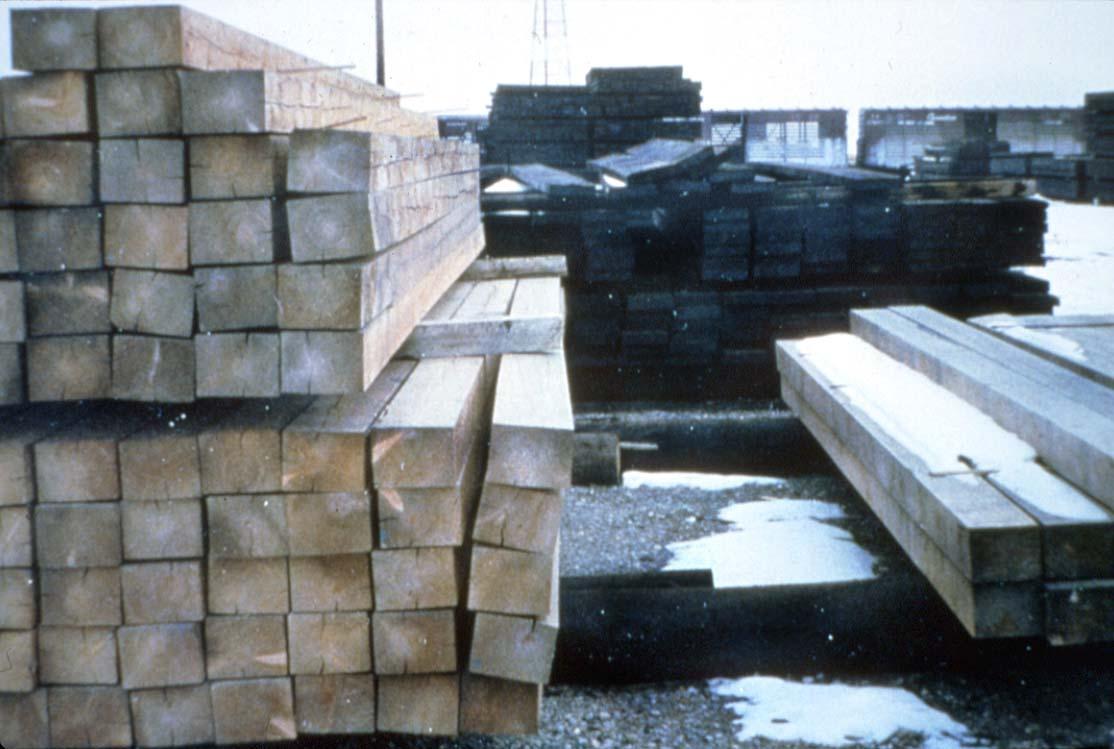 71
Horizontal Shear Crack.
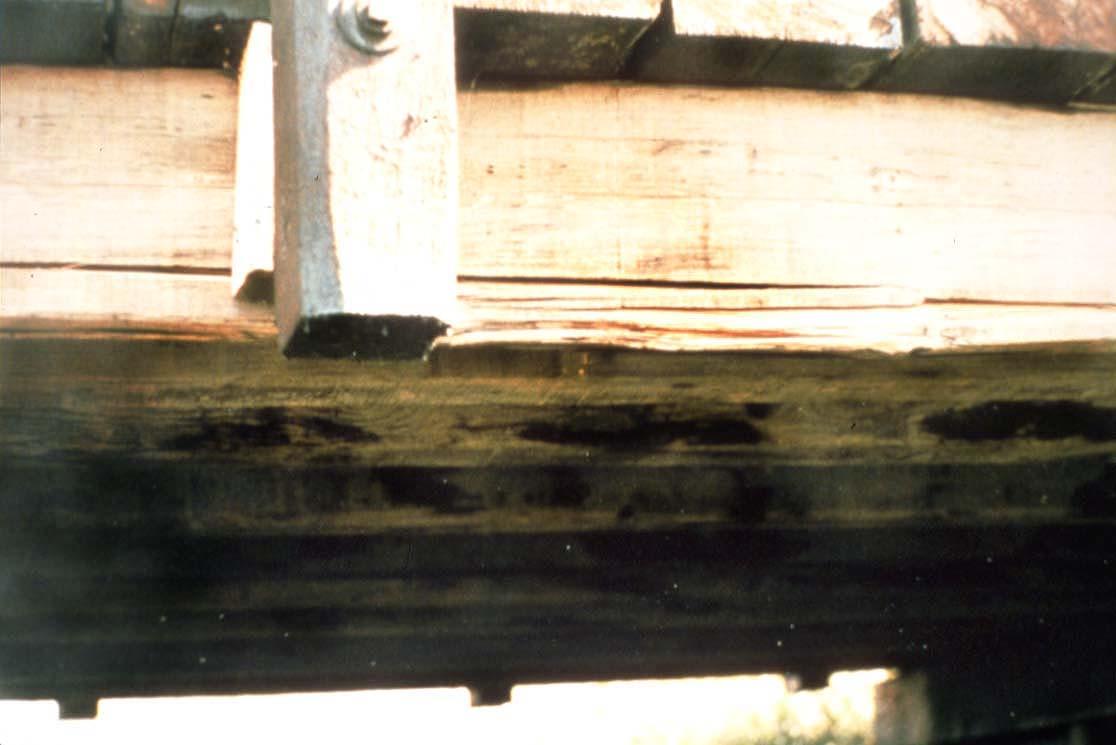 72
Fungal Growth and Beginning Rot
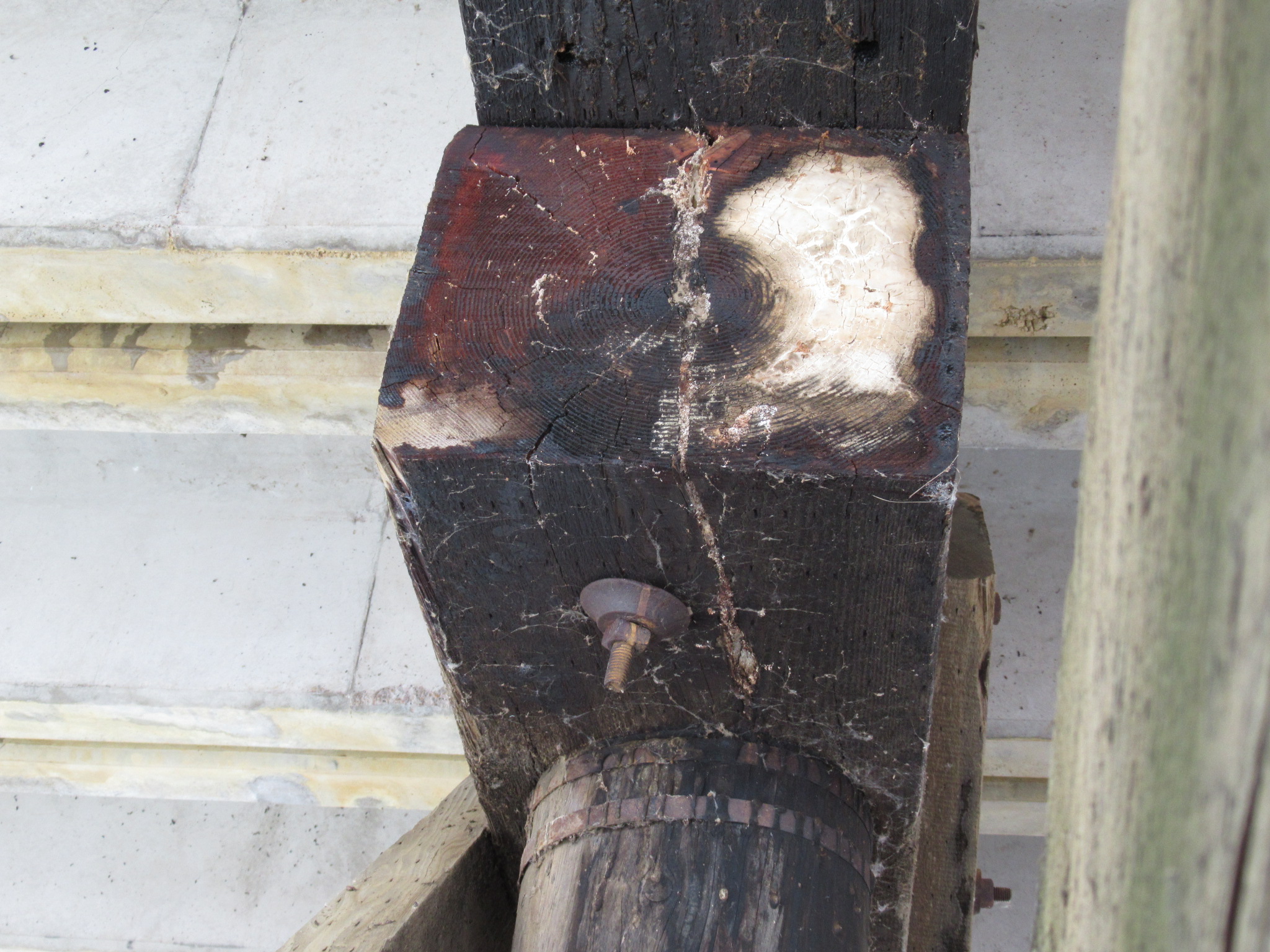 73
Rot in Stringer End
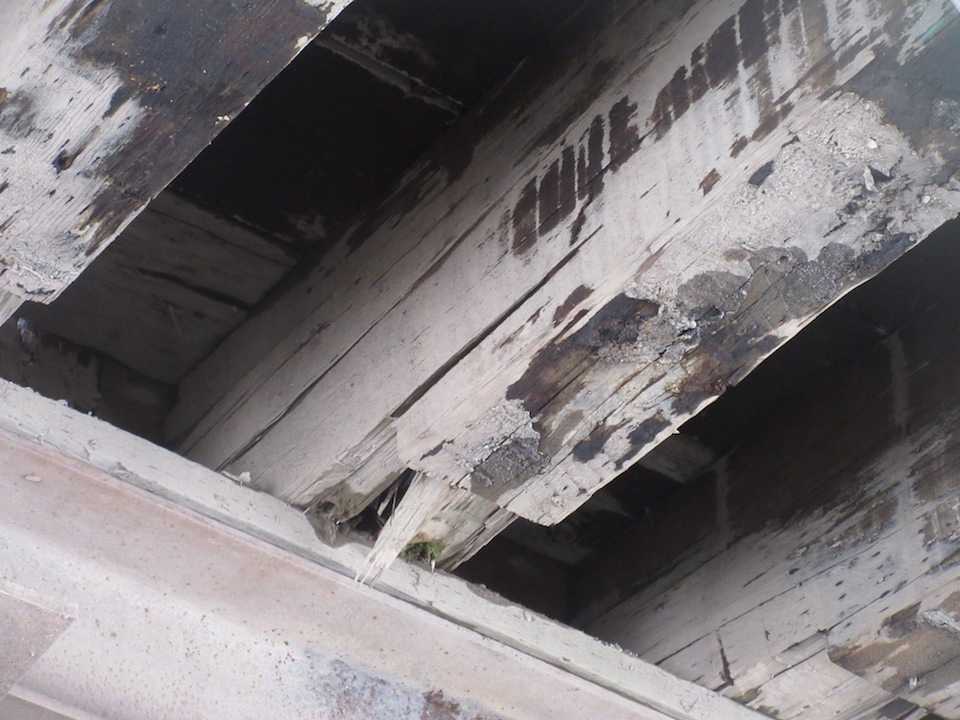 74
Fire Damaged Timber
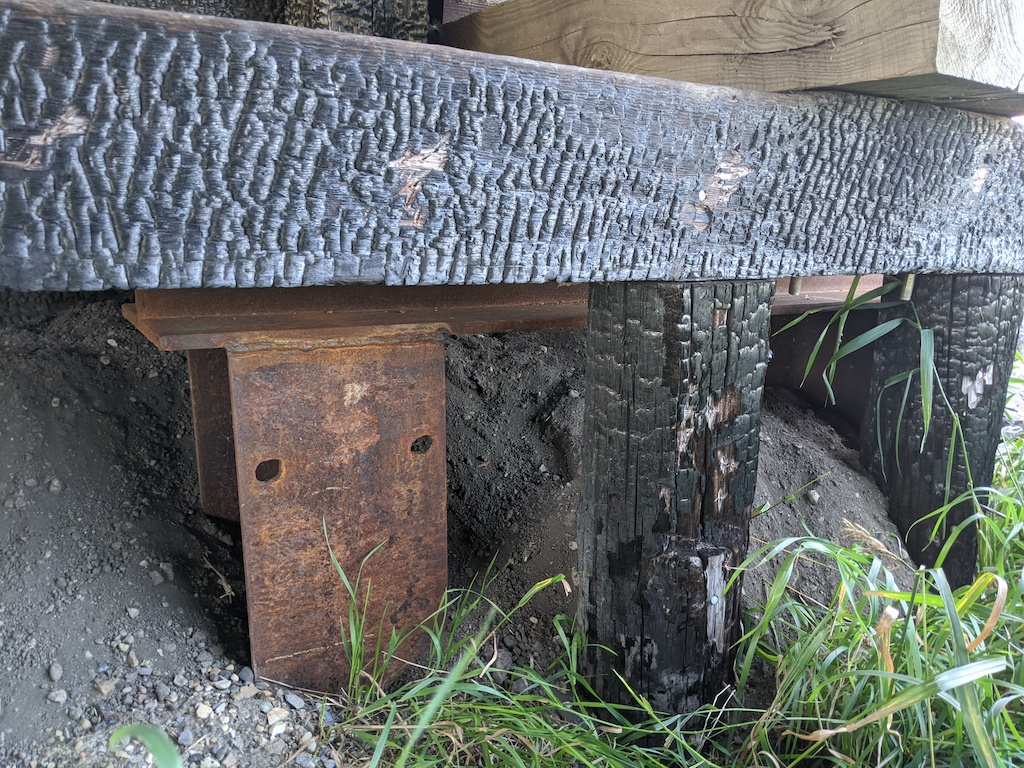 75
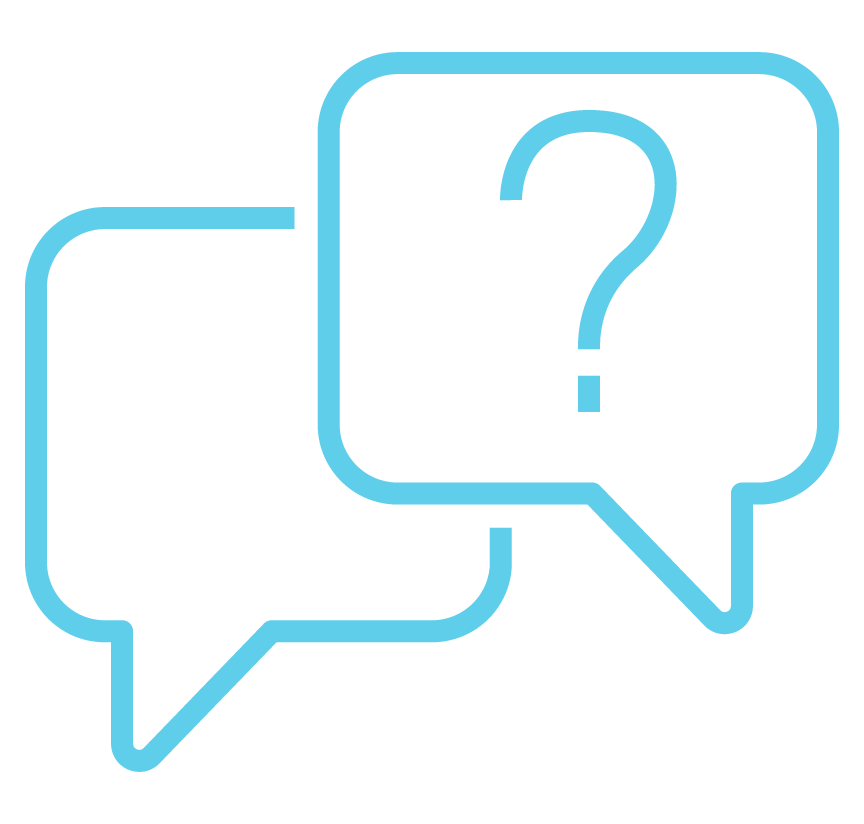 Questions?
76